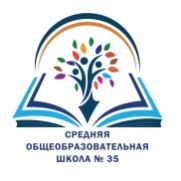 Муниципальное бюджетное общеобразовательное учреждение 
«Средняя общеобразовательная школа № 35 с углубленным изучением отдельных предметов»
«Формирование  ценностей   научного  познания  обучающихся предпрофильного класса»
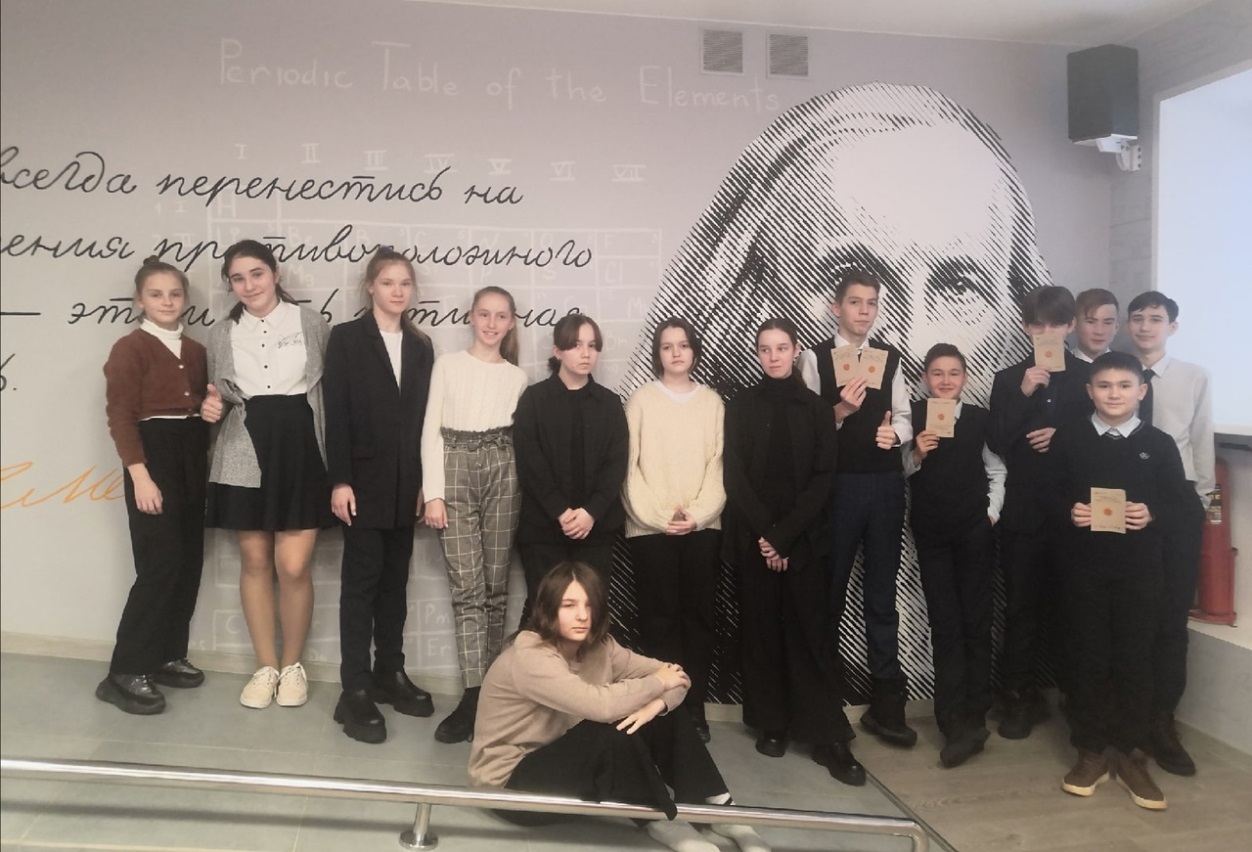 Автор:
Русских Ольга Николаевна-
Классный руководитель
 8 «ИТ» класса
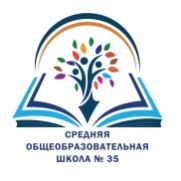 Актуальность
В федеральных государственных образовательных  стандартах  основного общего образования подчеркивается необходимость профориентации и отмечается, что школьники должны ориентироваться в мире профессий, понимая  значение профессиональной деятельности в условиях устойчивого развития  общества  и природы.
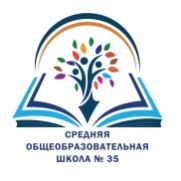 Цель:
Главное  свое предназначение, как  классного  руководителя  вижу  - 
в создании  условий для  всестороннего  развития личности, для  побуждения её 
к самореализации и  саморазвитию, а также  в  создание благоприятного психологического климата в классном коллективе.
Задачи:
1.Развитие познавательных интересов в изучении школьных предметов, которые в дальнейшем будут способствовать правильному выбору профиля на  среднем  общем  уровне образования;
2.Формирование  коммуникативной, информационной, технологической компетенций обучающихся  на предпрофильном  уровне;
3.Проведение мероприятий для создания  дружного  классного коллектива.
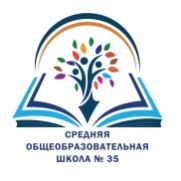 Принципы  обучения  и  воспитания
Целеустремленность
Системность
Гуманизм
Связь с жизнью
Открытость
Научность
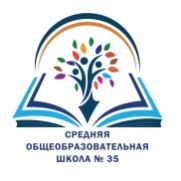 Формирование  ценностей научного познания
через:
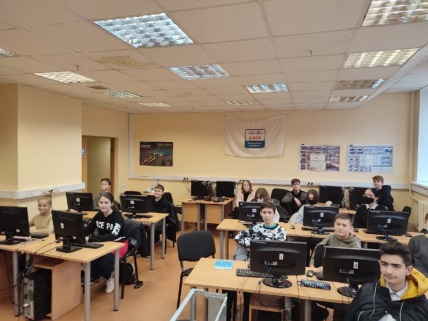 * Сотрудничество с УДО и ВУЗ
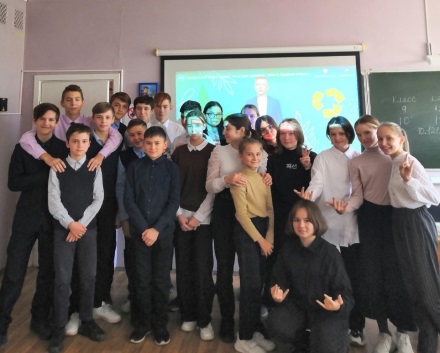 * Образовательные  экскурсии
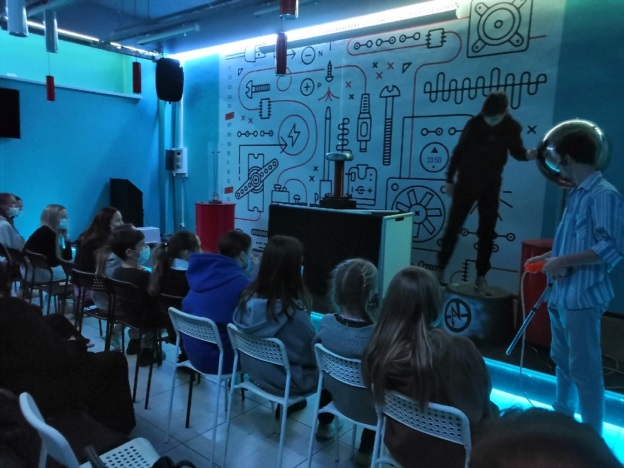 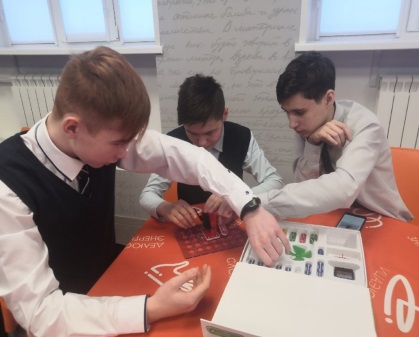 *  Участие в проектах, мероприятиях
*  Умение работать в команде
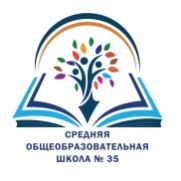 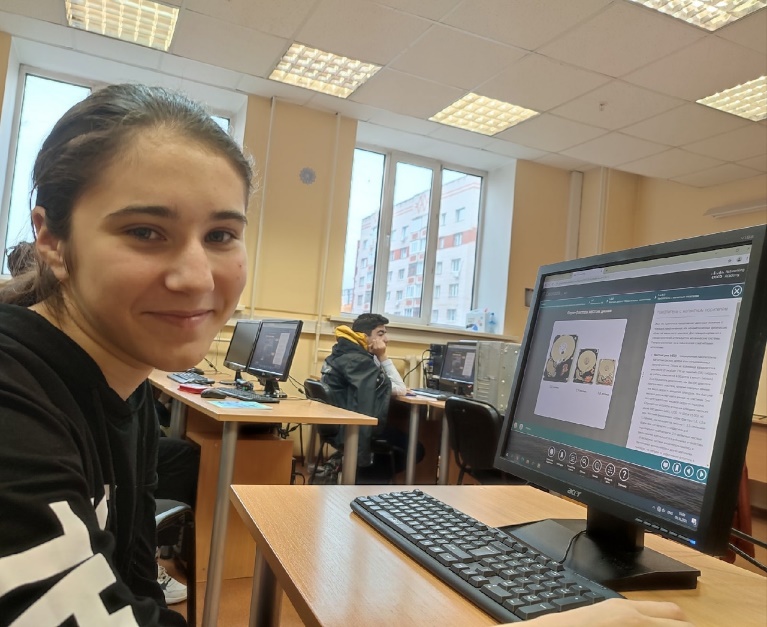 Раздел плана ВР
 1. Сотрудничество с УДО и ВУЗ
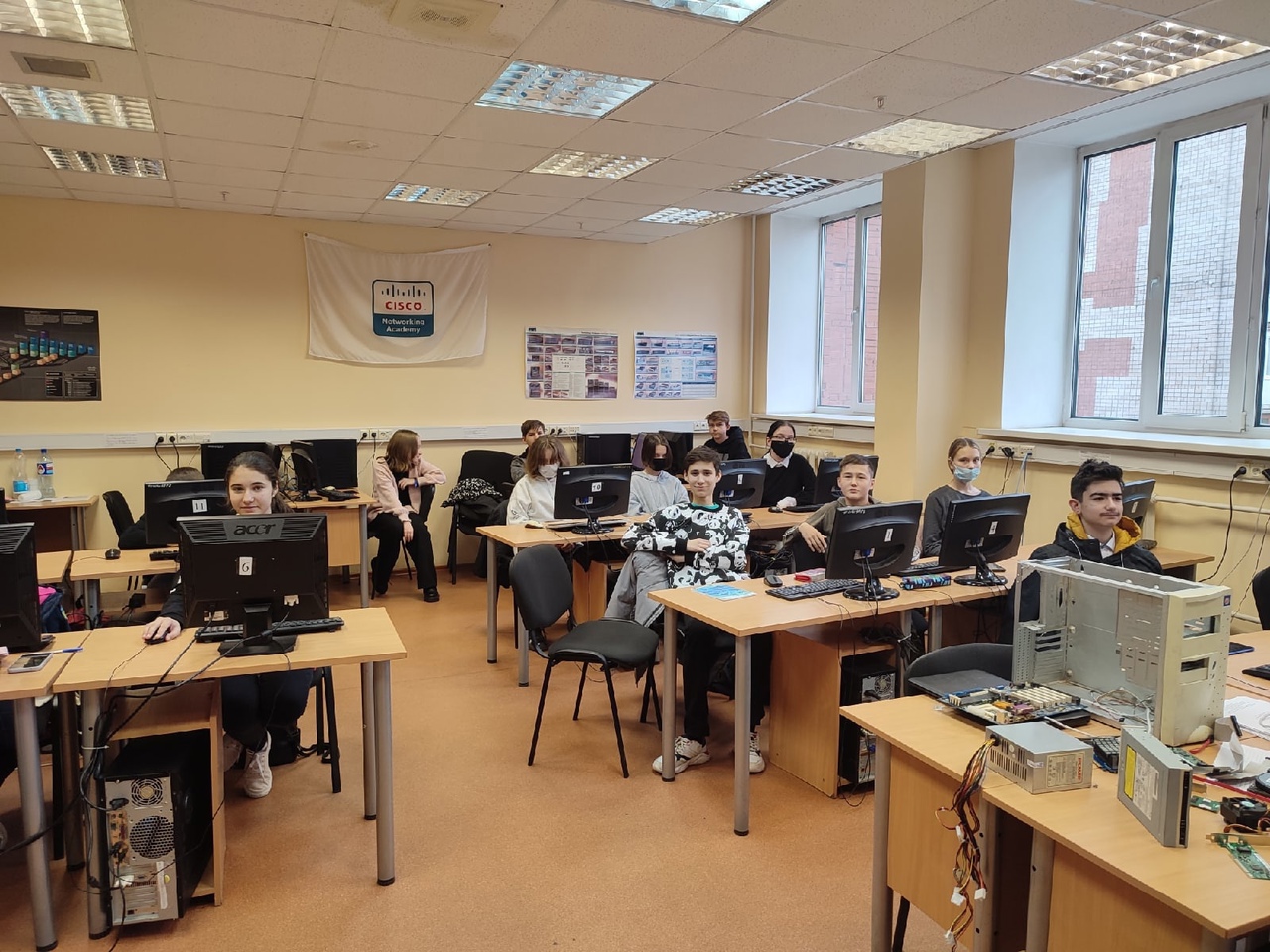 Учебные предметы
информатика, математика
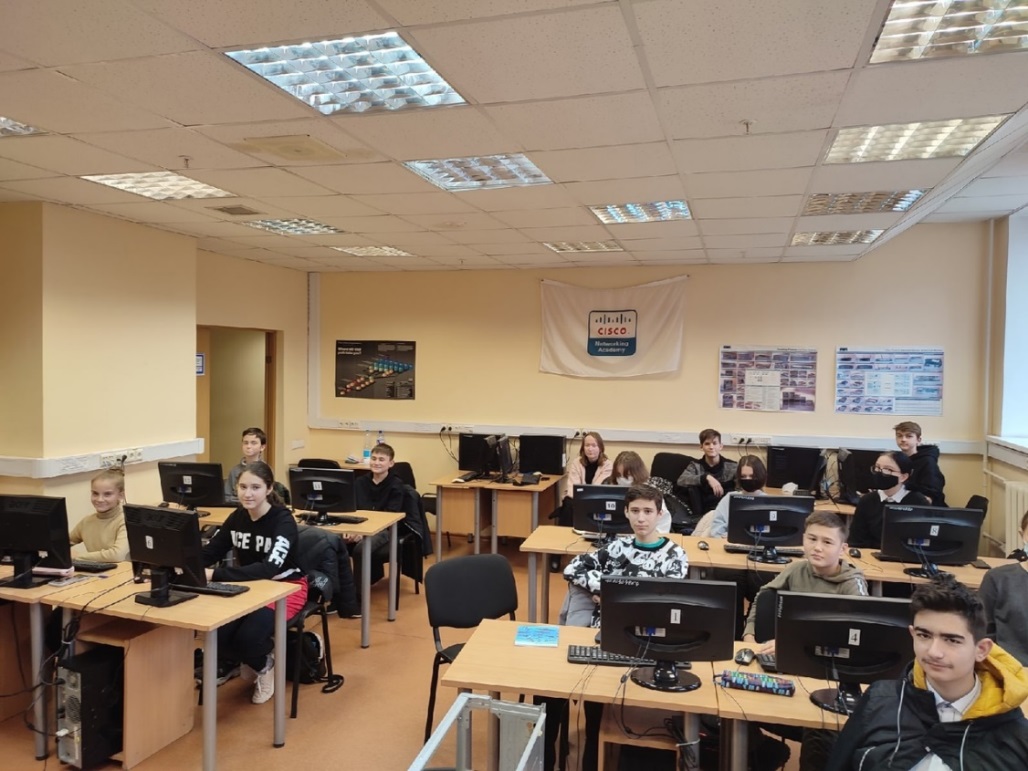 Занятия в ИжГТУ по программе
«Основы сетевых технологий»
(один раз в неделю)
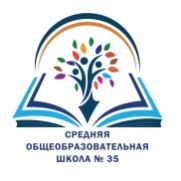 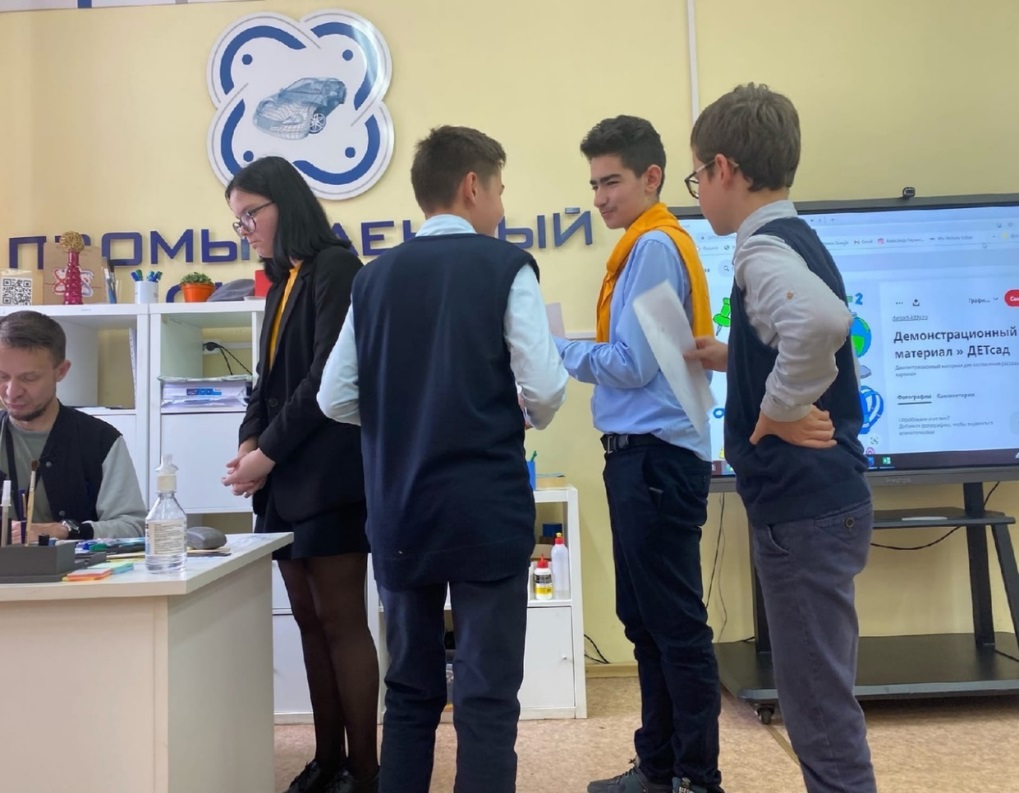 Разделы плана ВР
   1. Сотрудничество с УДО и ВУЗ
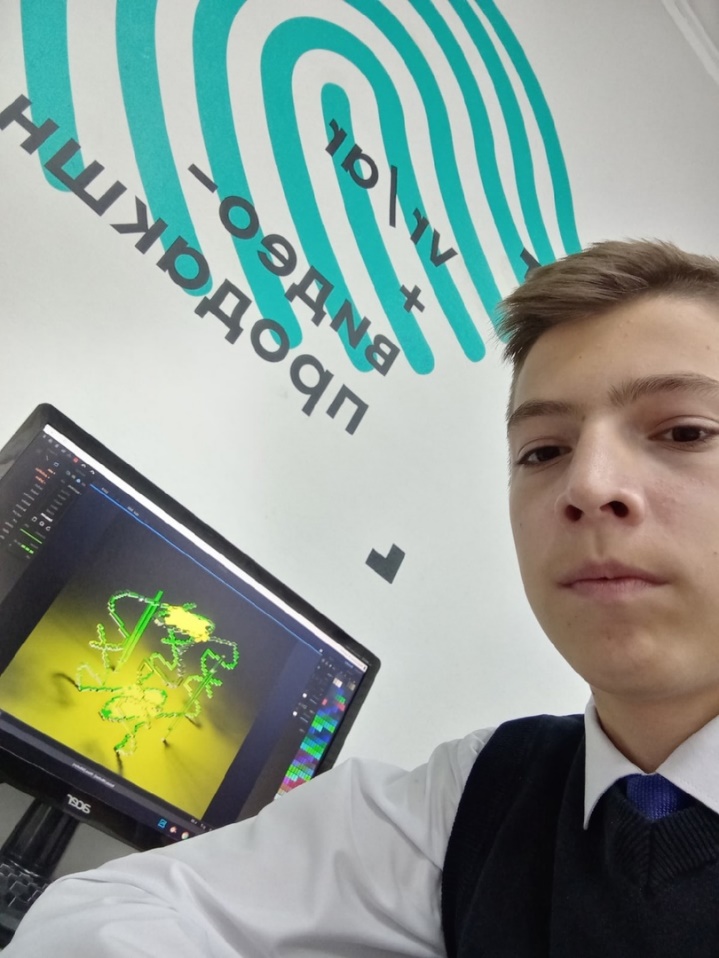 Учебные предметы
информатика, математика
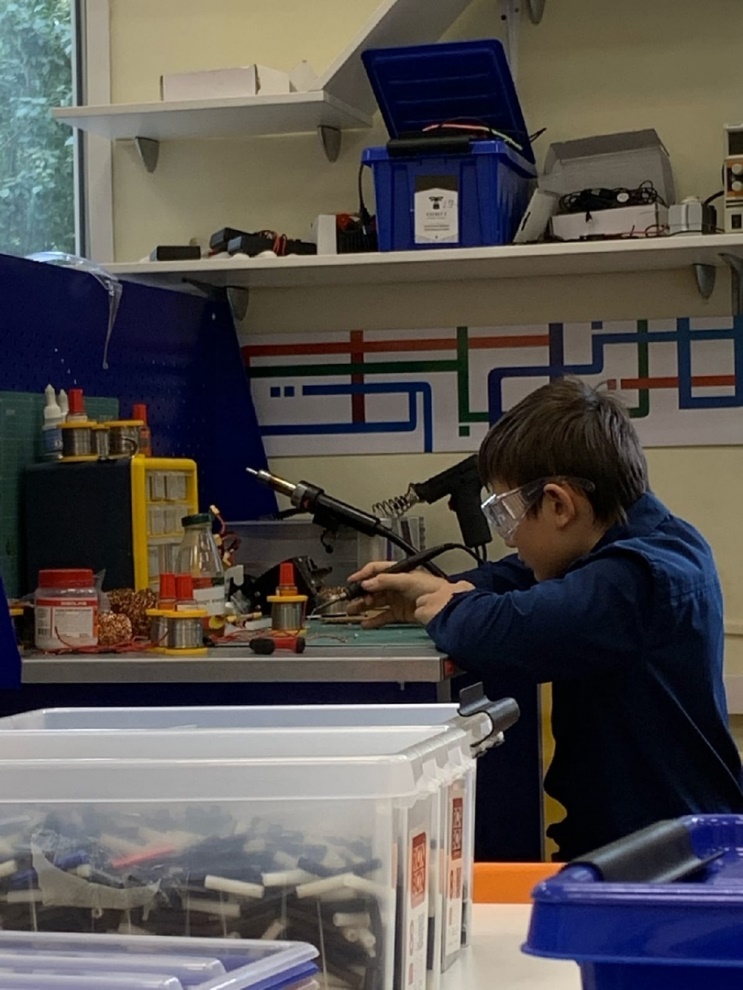 Занятия в ТЦ «Кванториум» 
по направлениям:
«промышленный дизайн», «аэроквантум», «хайтек», «IT-квантум»
(1 раз в неделю)
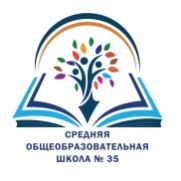 Раздел плана ВР
2.Образовательные  экскурсии
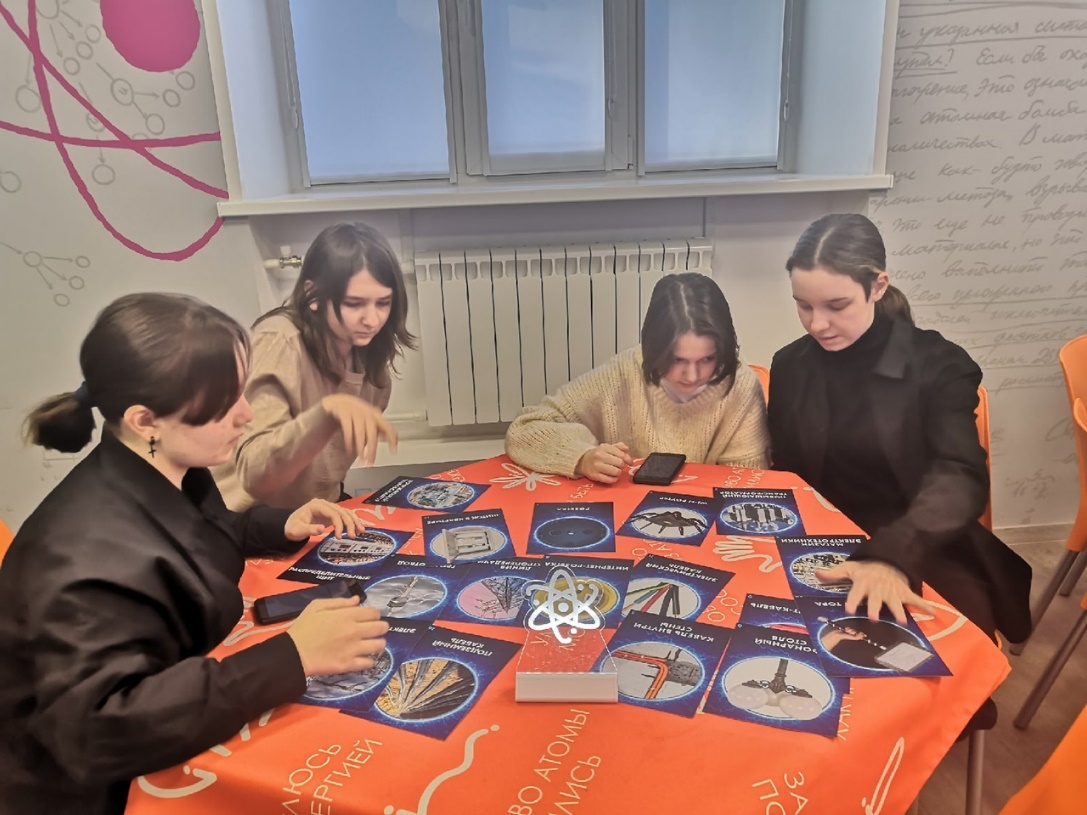 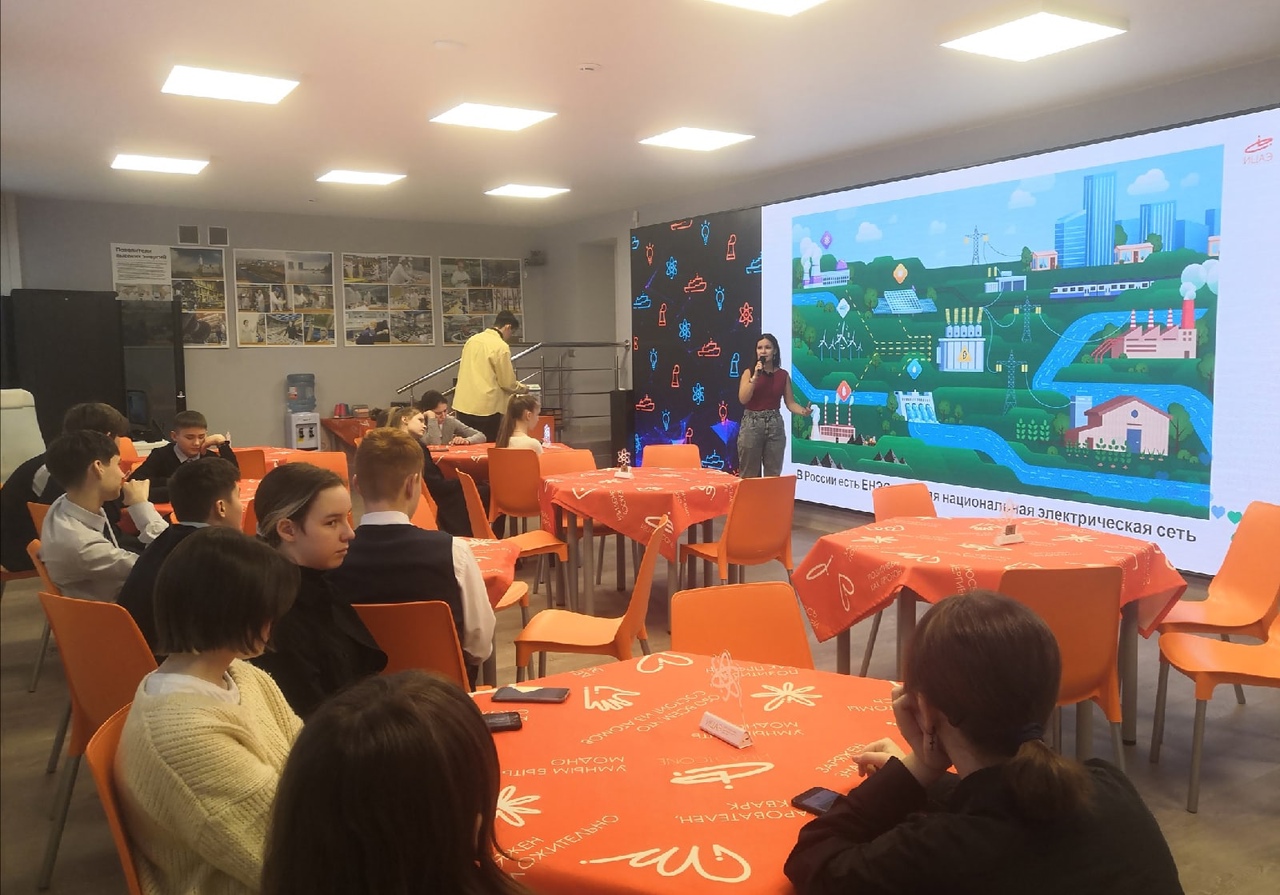 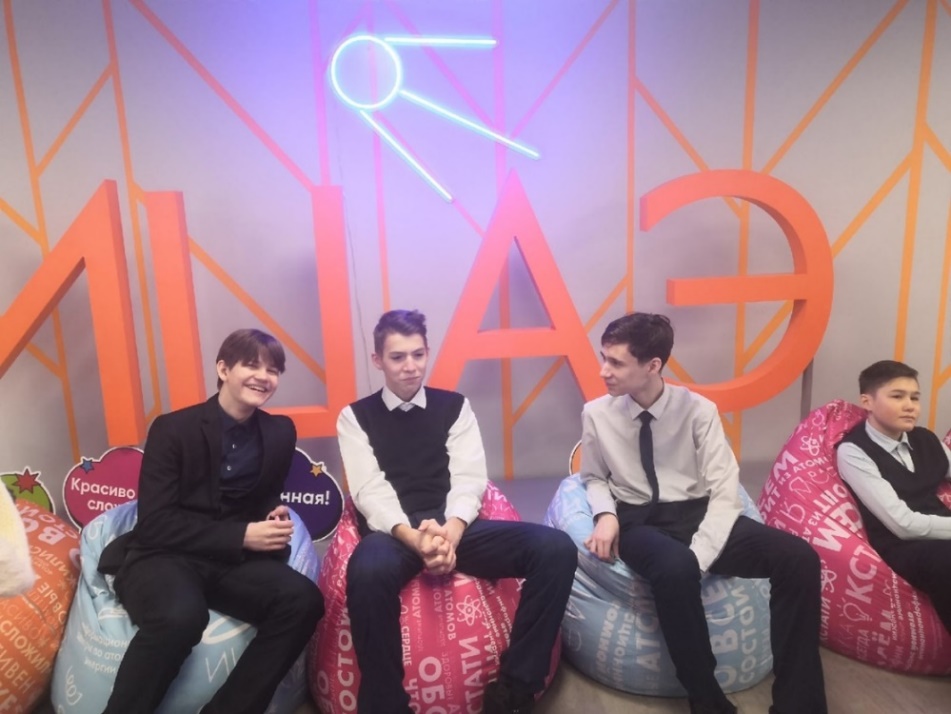 Учебные предметы
физика,
химия,
экология
Экскурсия в ИЦАЭ
«Все, что состоит из атомов»
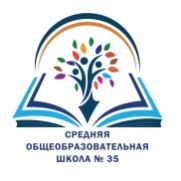 Раздел плана ВР
2.Образовательные   экскурсии
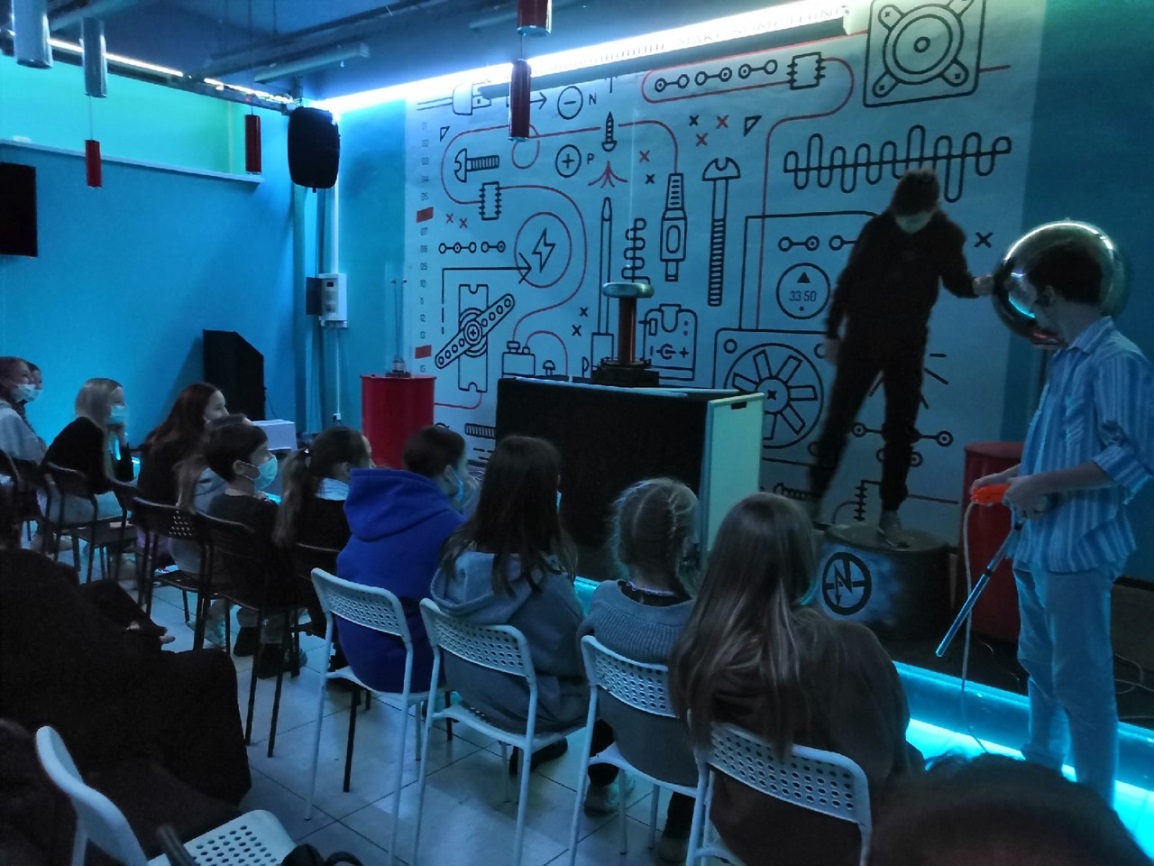 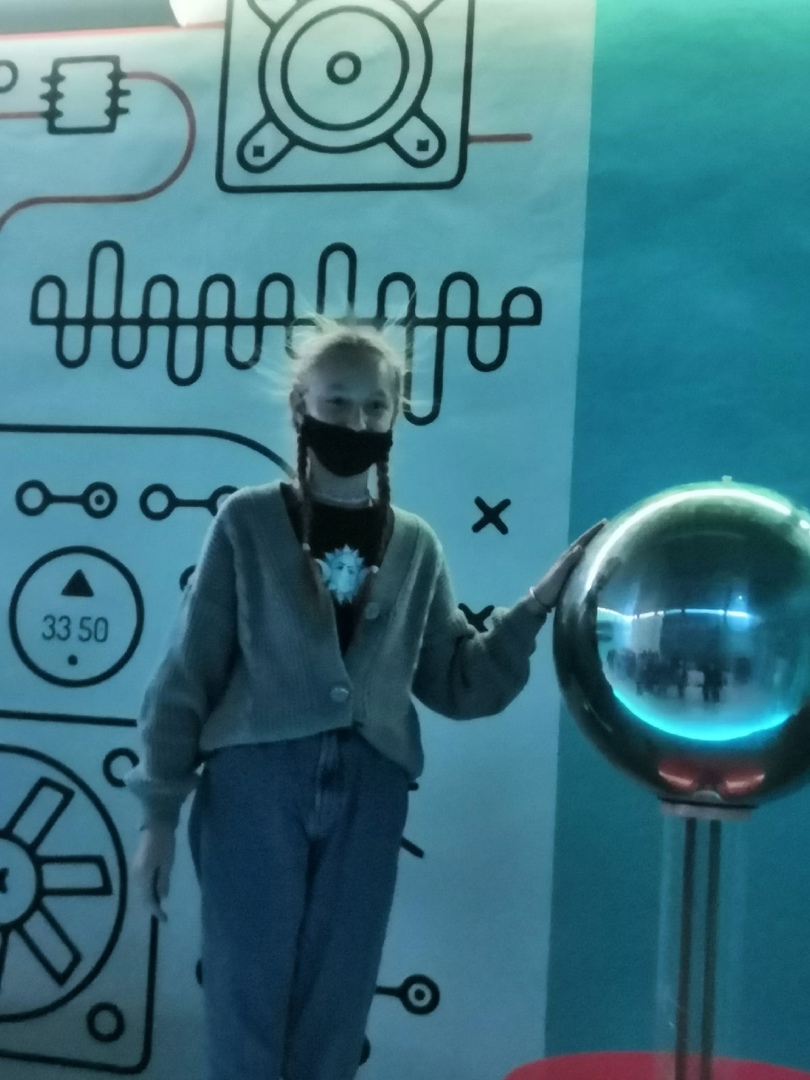 Учебные предметы:
физика, химия
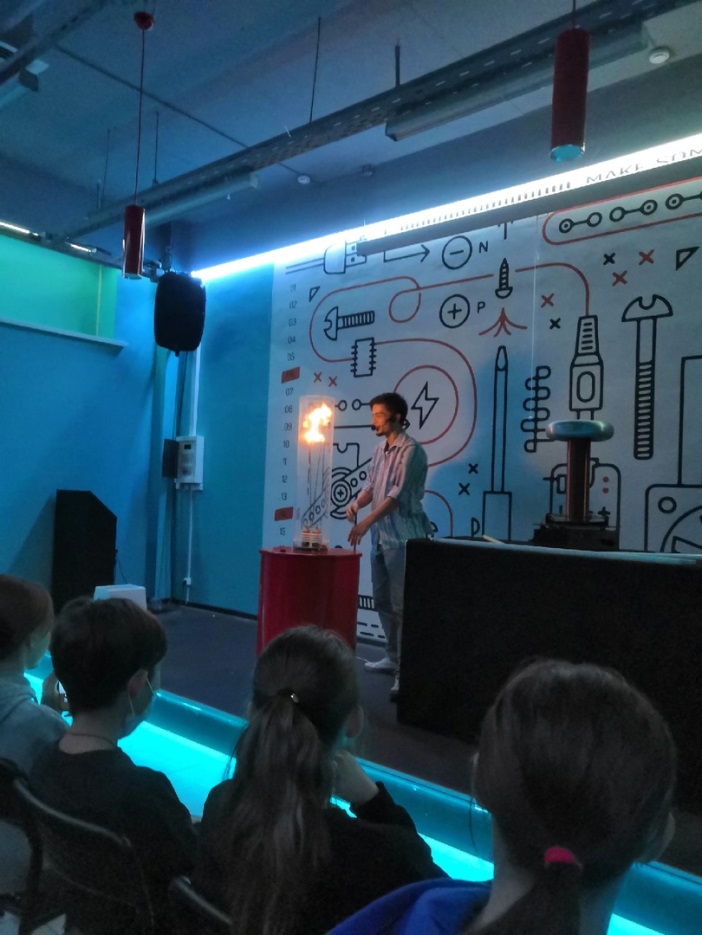 «Как образуется электричество?» в ТЦ «Кварки» в г. Нижний Новгород
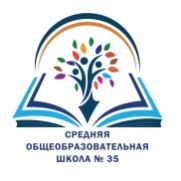 Раздел плана ВР
2.Образовательные экскурсии
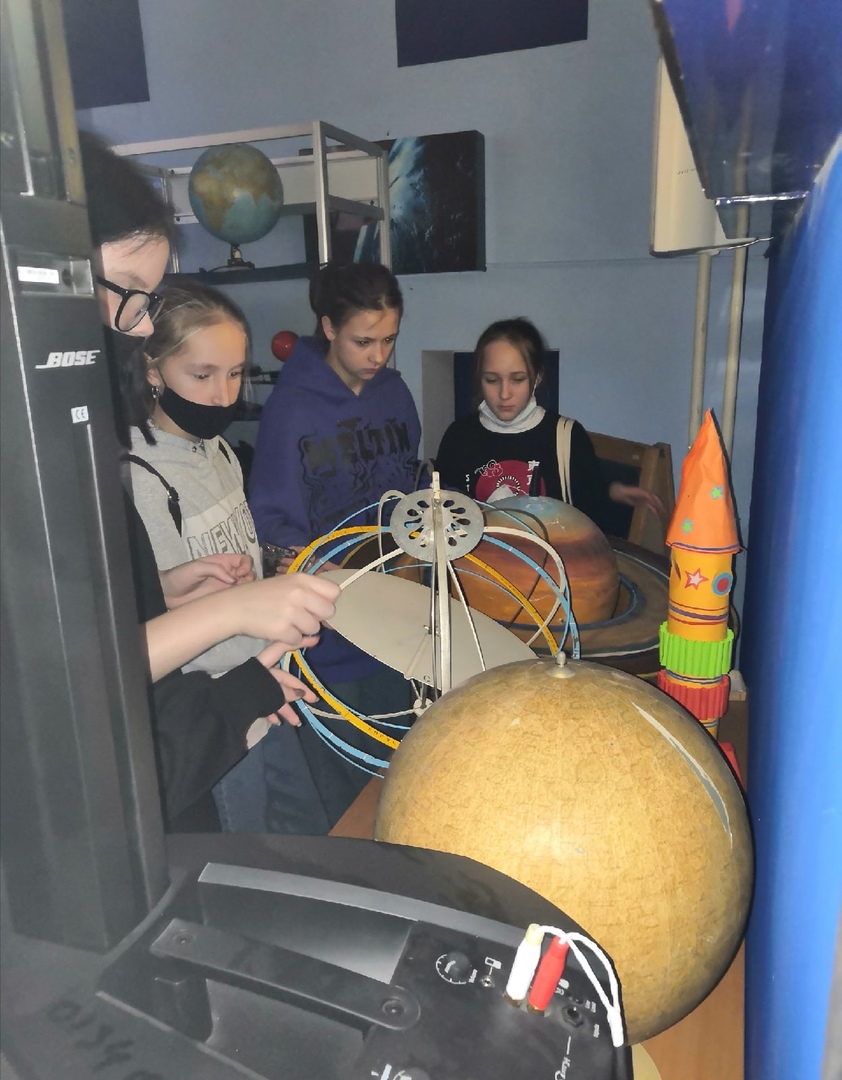 Учебный предмет
астрономия
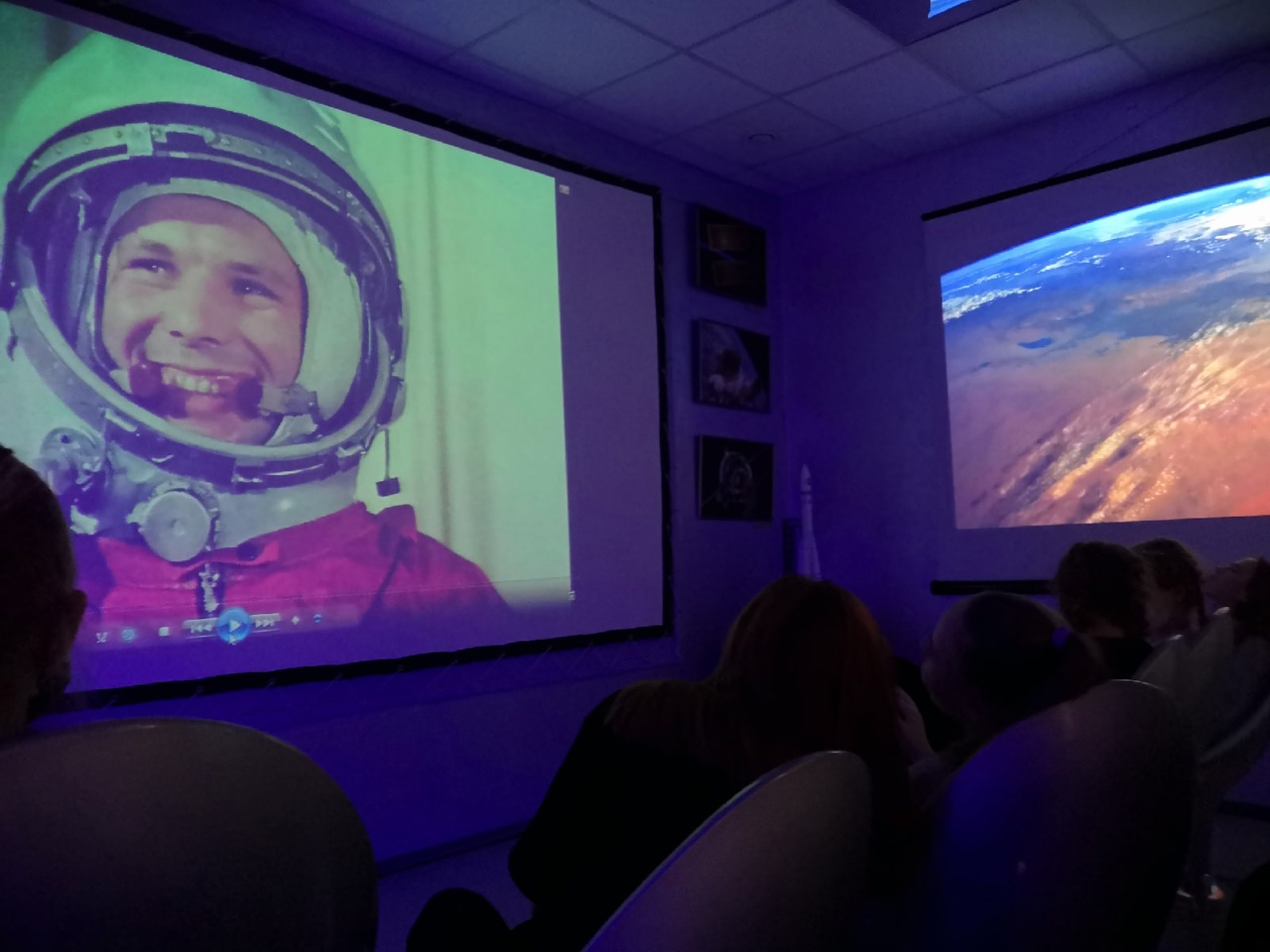 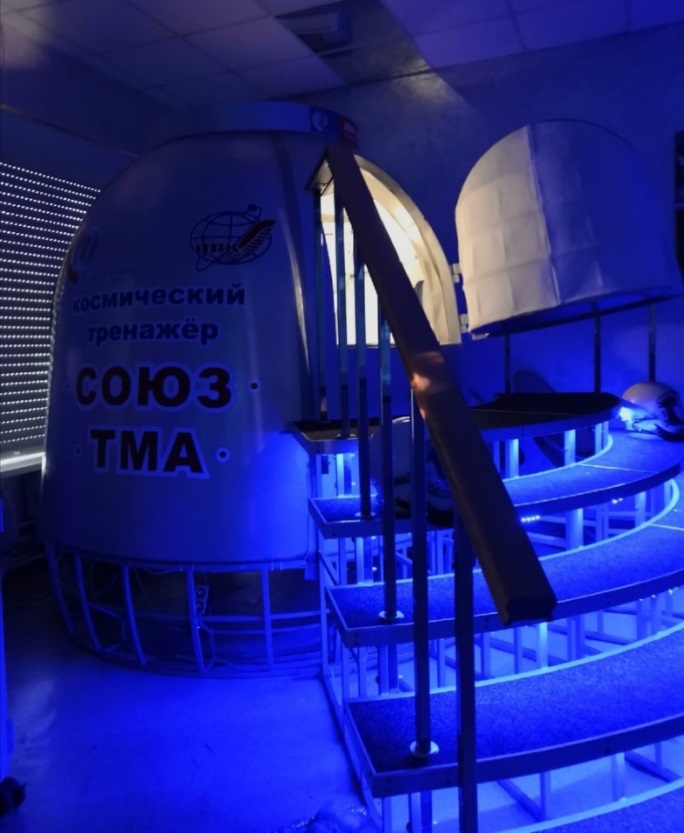 Экскурсия в Планетарий г.Нижний Новгород
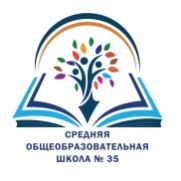 Раздел плана ВР
3.Участие в проектах, мероприятиях, конкурсах
Учебный предмет 
Экология, биология
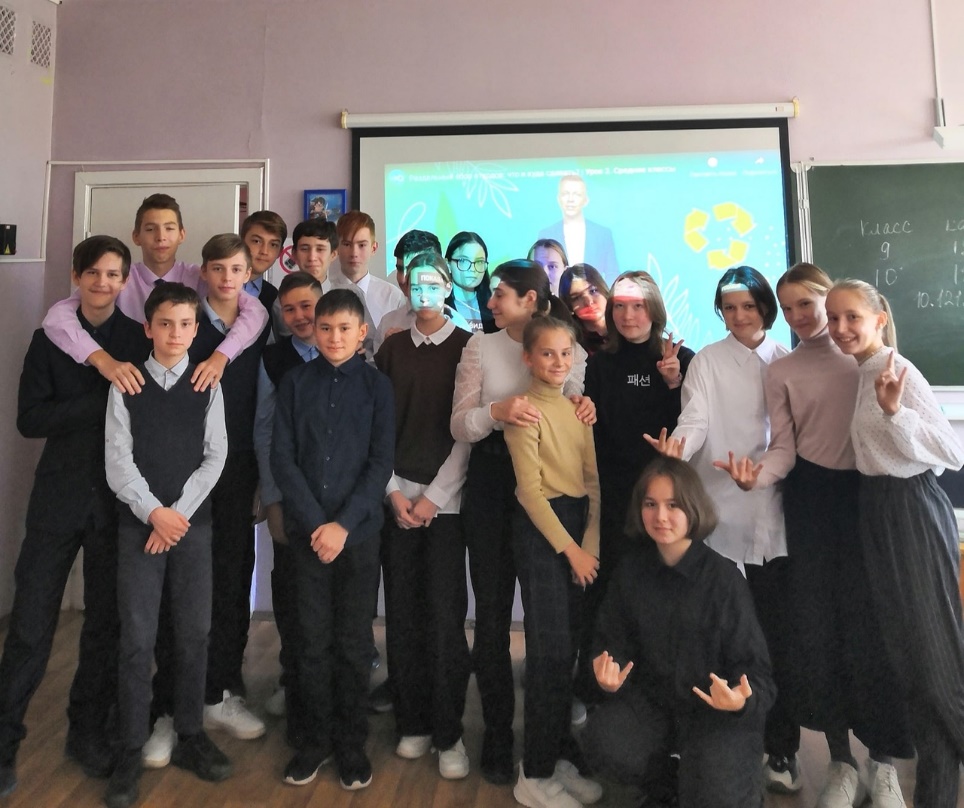 Всероссийский проект «Зеленая  школа»
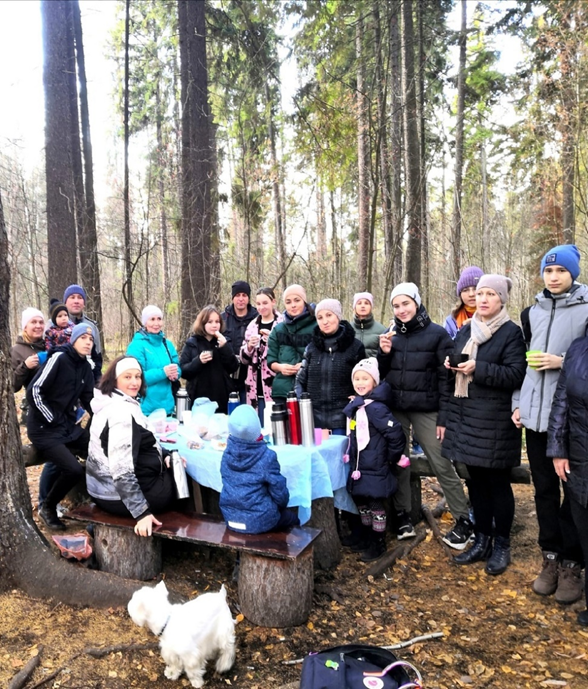 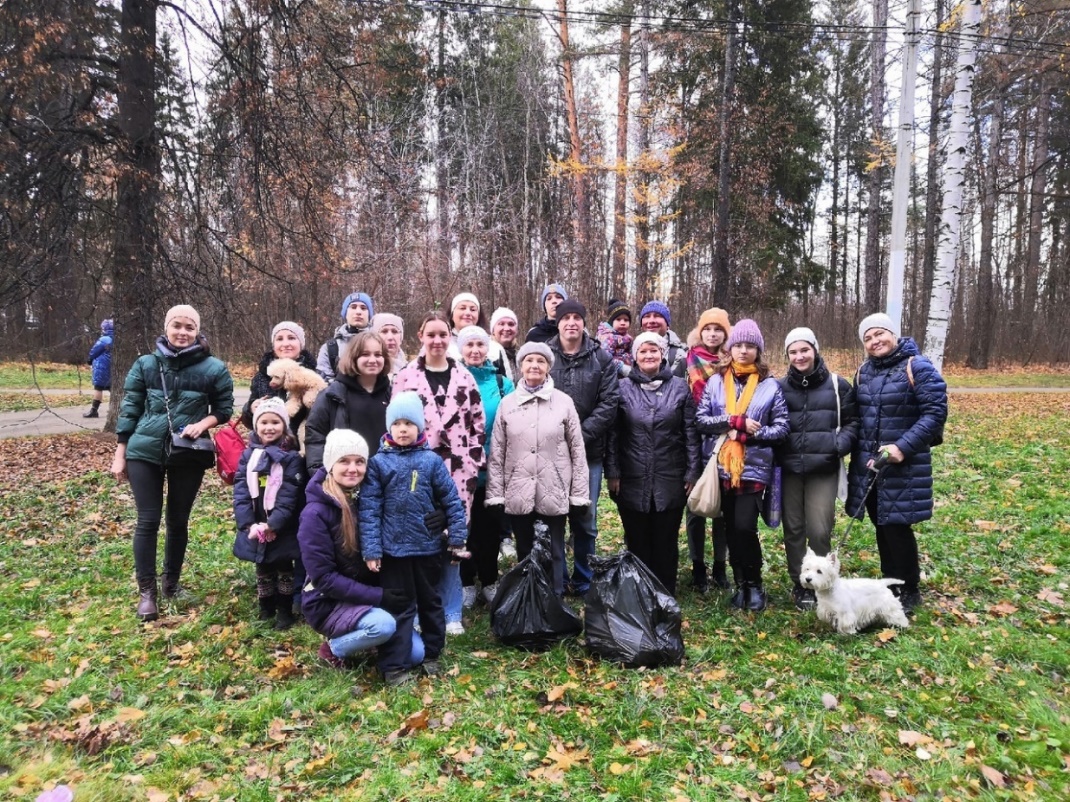 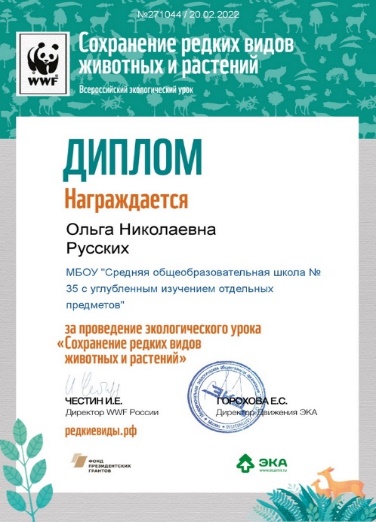 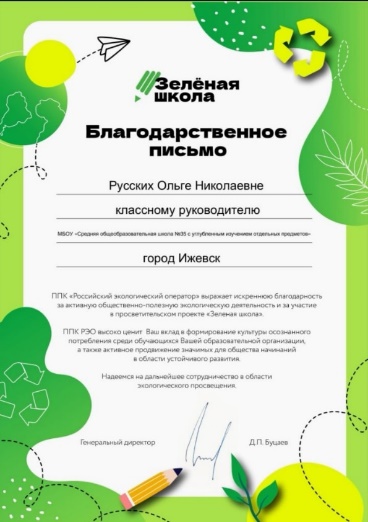 «От теории к практике»
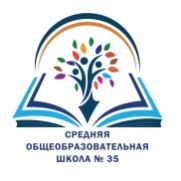 Раздел плана ВР
3.Участие в проектах, мероприятиях, конкурсах
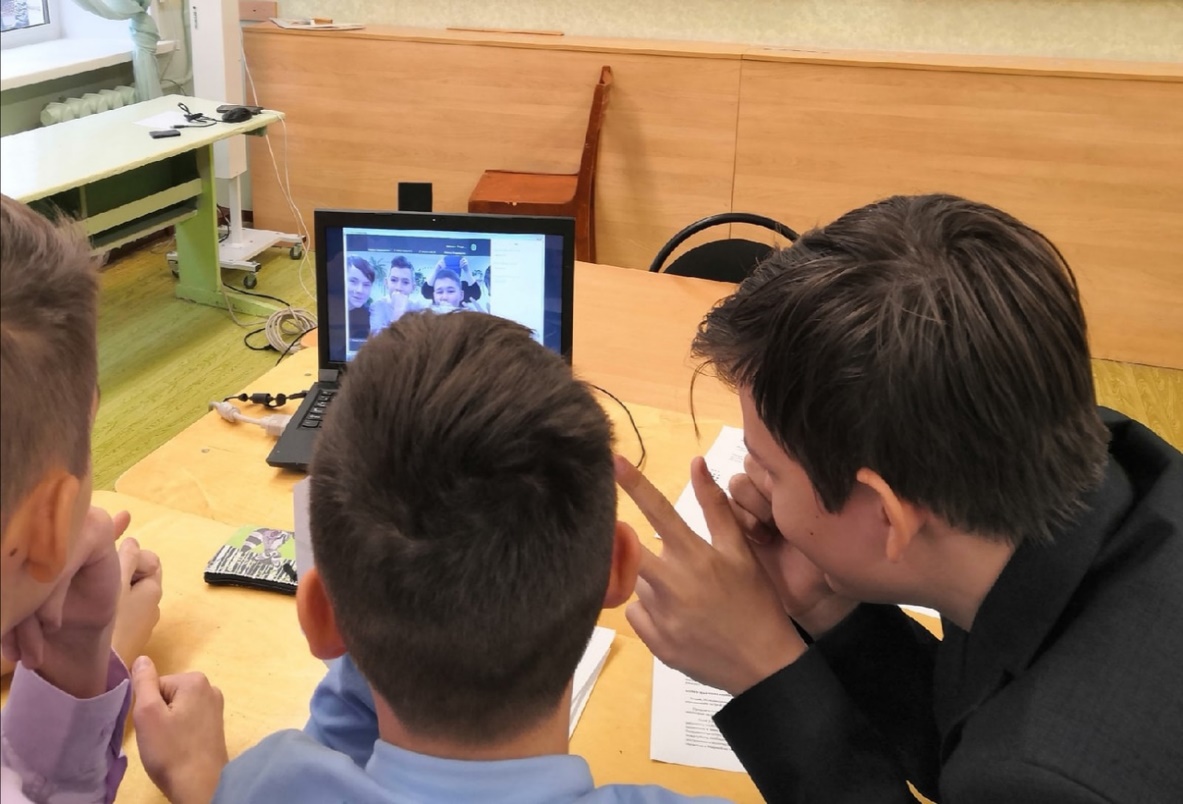 Городской онлайн турнир по функциональной грамотности (информационная, математическая, естественно -научная)
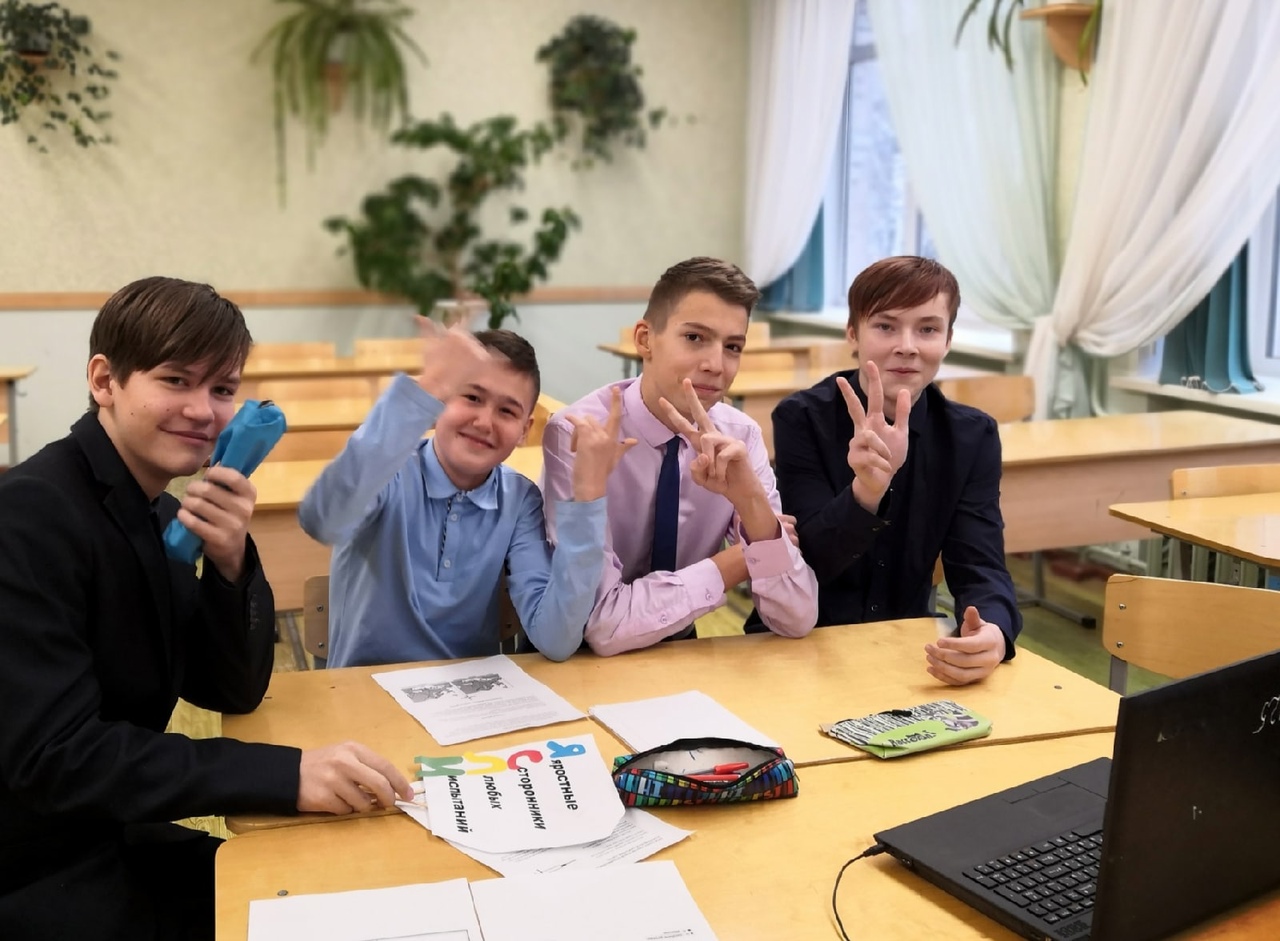 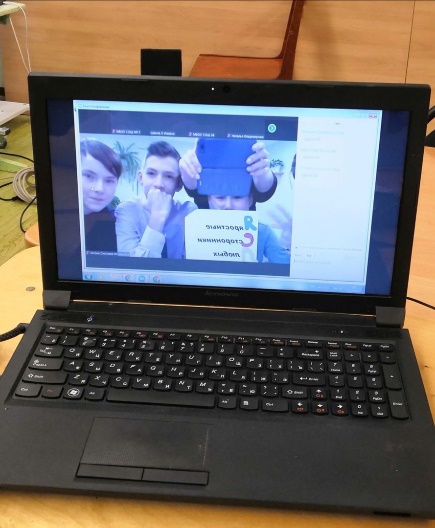 Умение и навык 
работы в команде
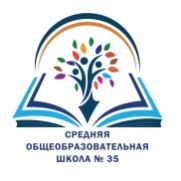 Раздел плана ВР
3.Участие в проектах, мероприятиях, конкурсах
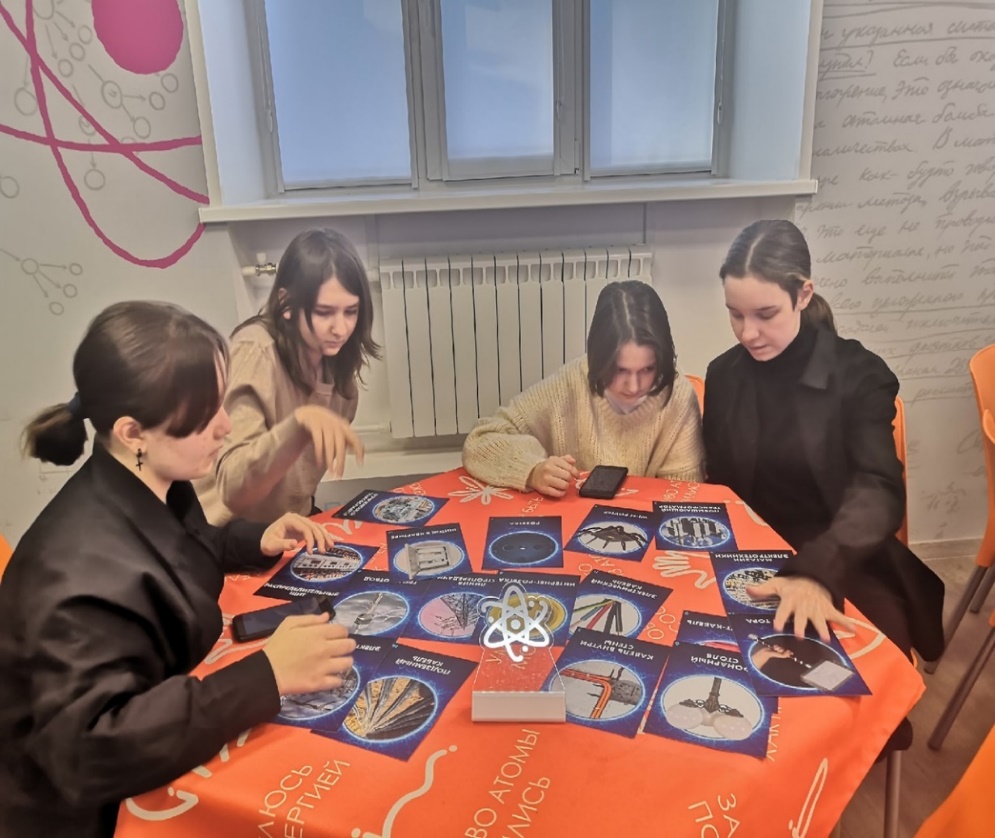 Мастер класс «Сборка электрических цепей»  Игра «Атомные практикумы» в ИЦАЭ
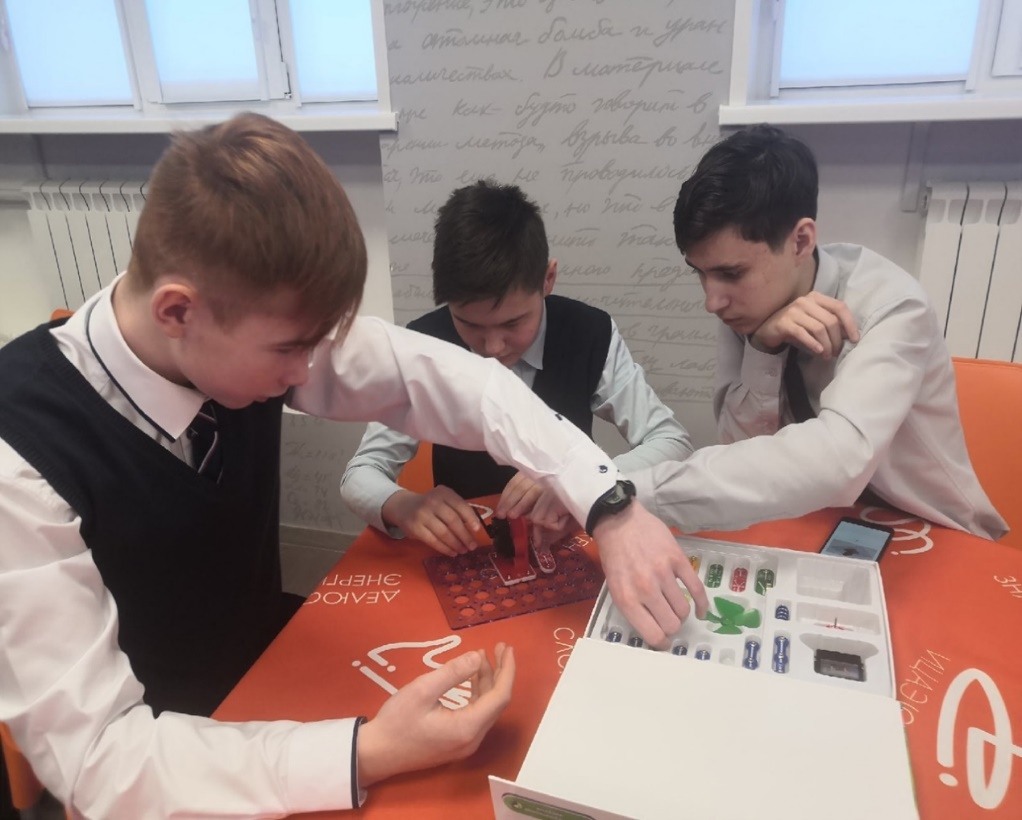 Учебный предмет 
-физика
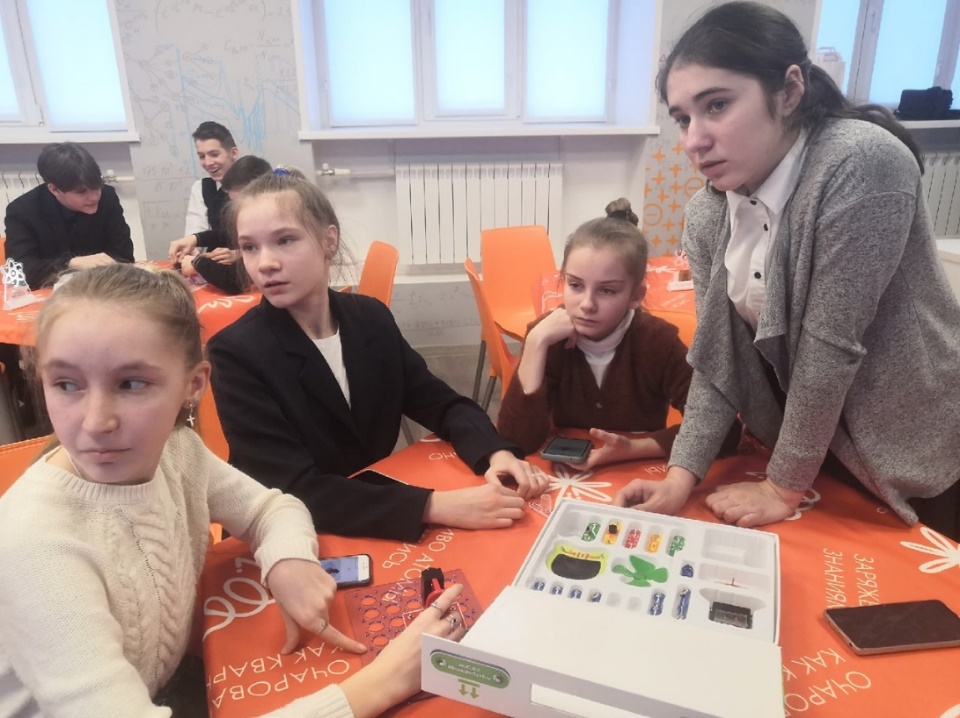 Умение и навык 
работы в команде
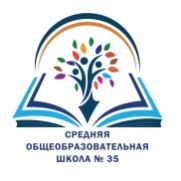 Раздел плана ВР
3.Участие в проектах, мероприятиях, конкурсах
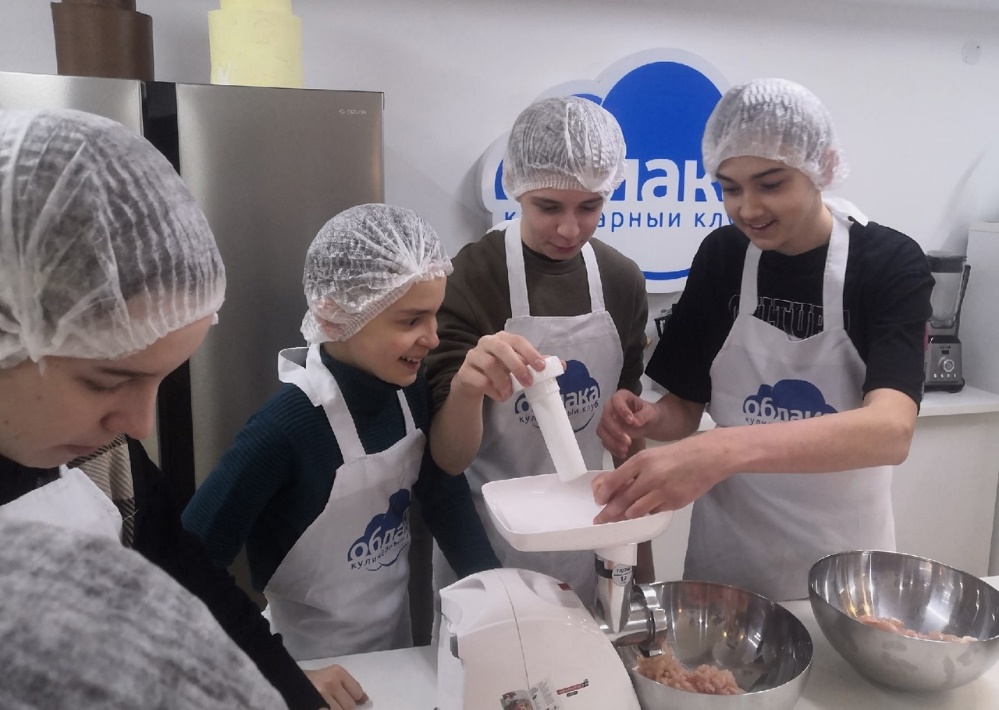 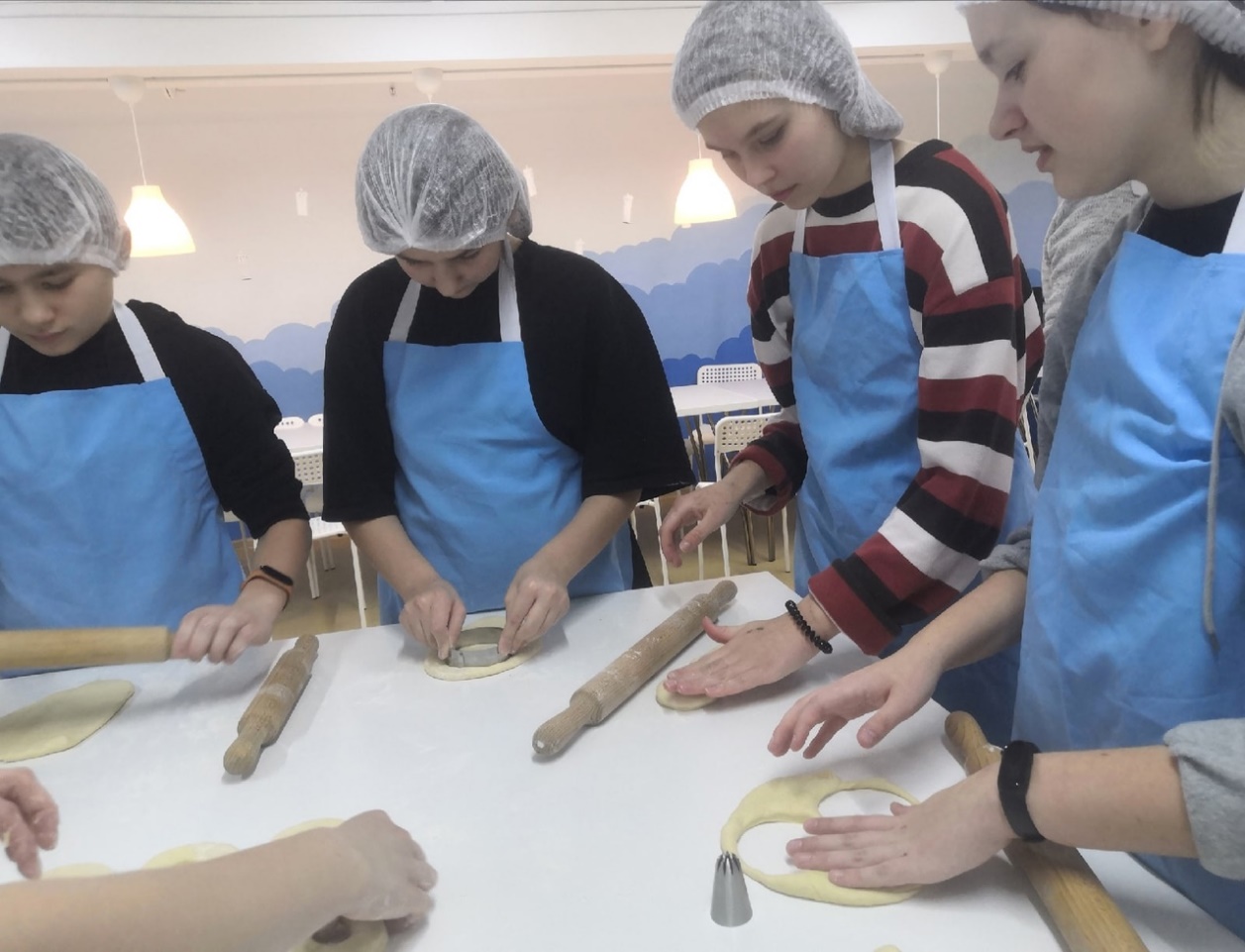 Учебный предмет
технология
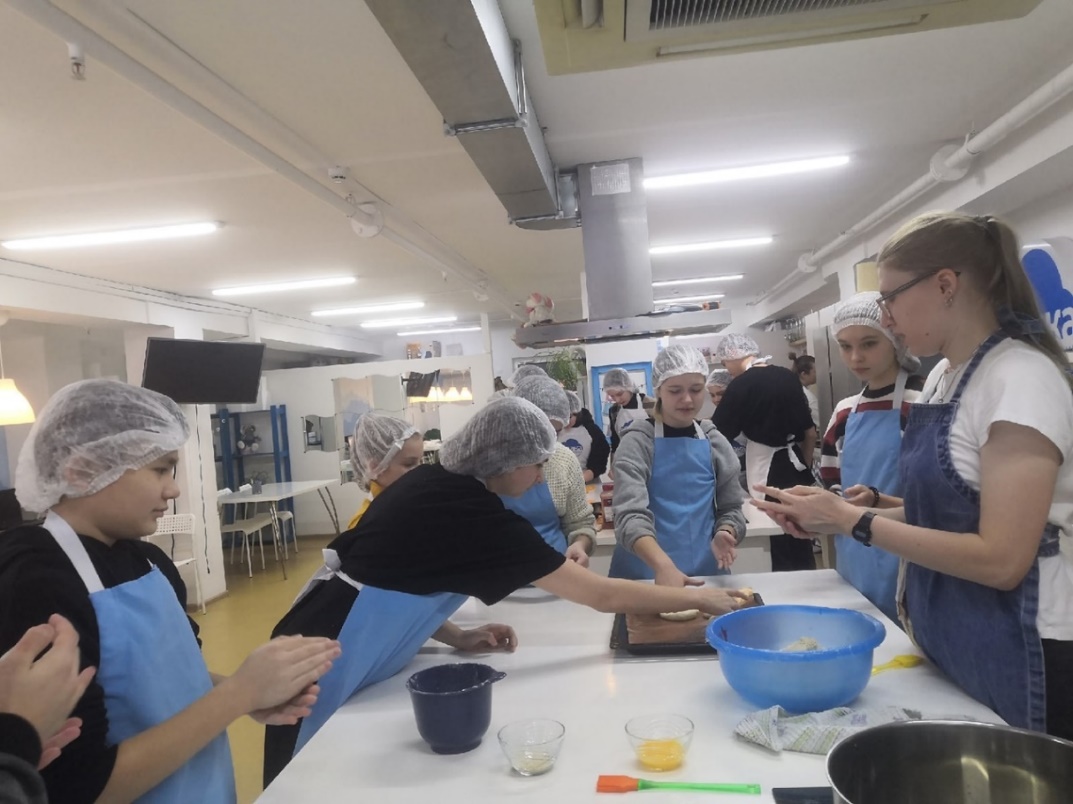 Умение
 и навык работы в команде
Кулинарный клуб «Облака»
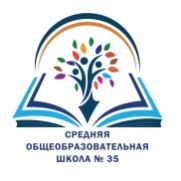 Раздел плана ВР
4. Воспитание активной жизненной позиции и благоприятного климата в классе
Посещение интерактивного музея 
«Россия –Родина моя»
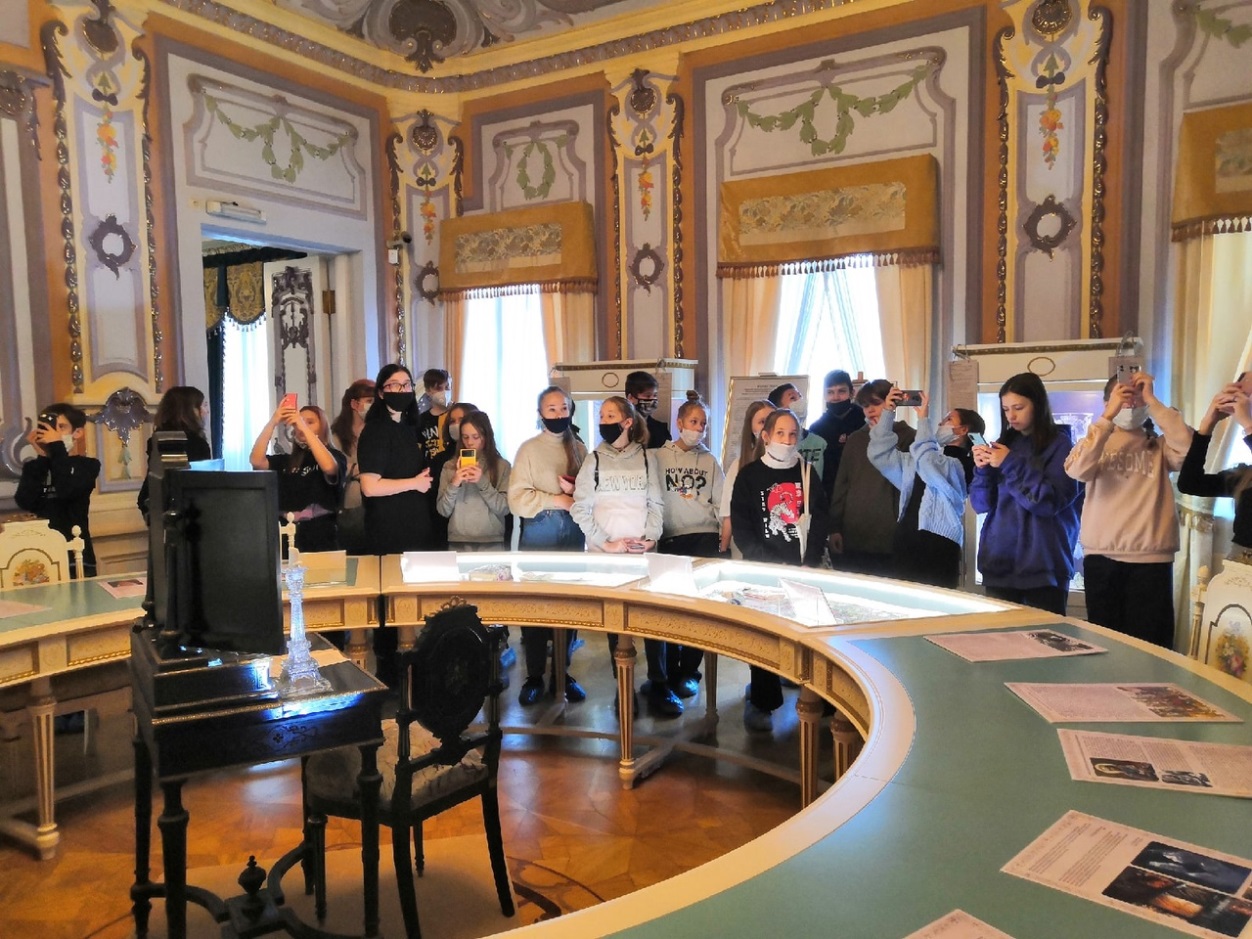 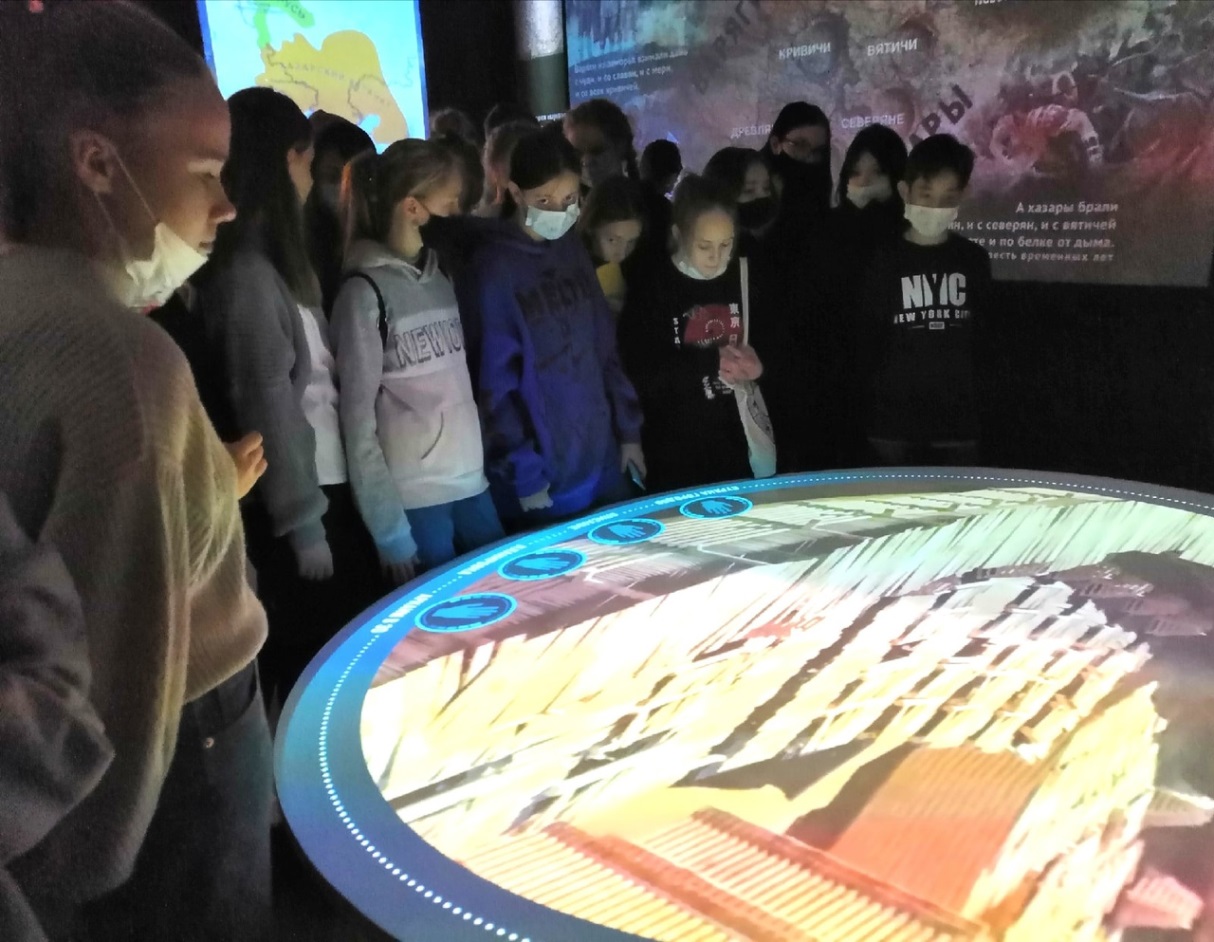 Посещение  музея купца Рукавишникова
в г. Нижний Новгород
Учебный предмет-история
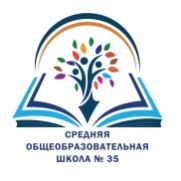 Раздел плана ВР
4. Воспитание активной жизненной позиции и благоприятного климата в классе
Учебные предметы
Физика, химия
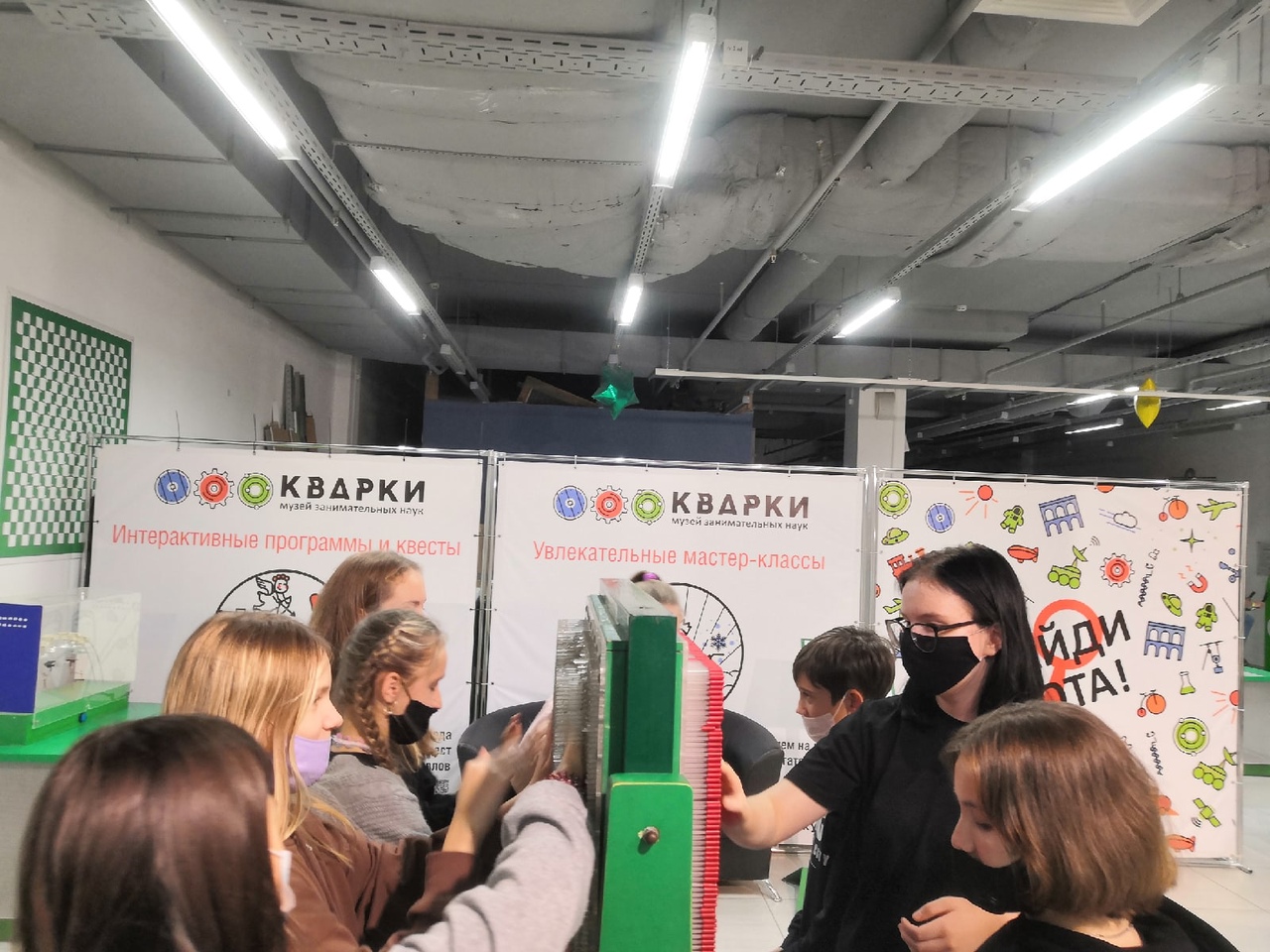 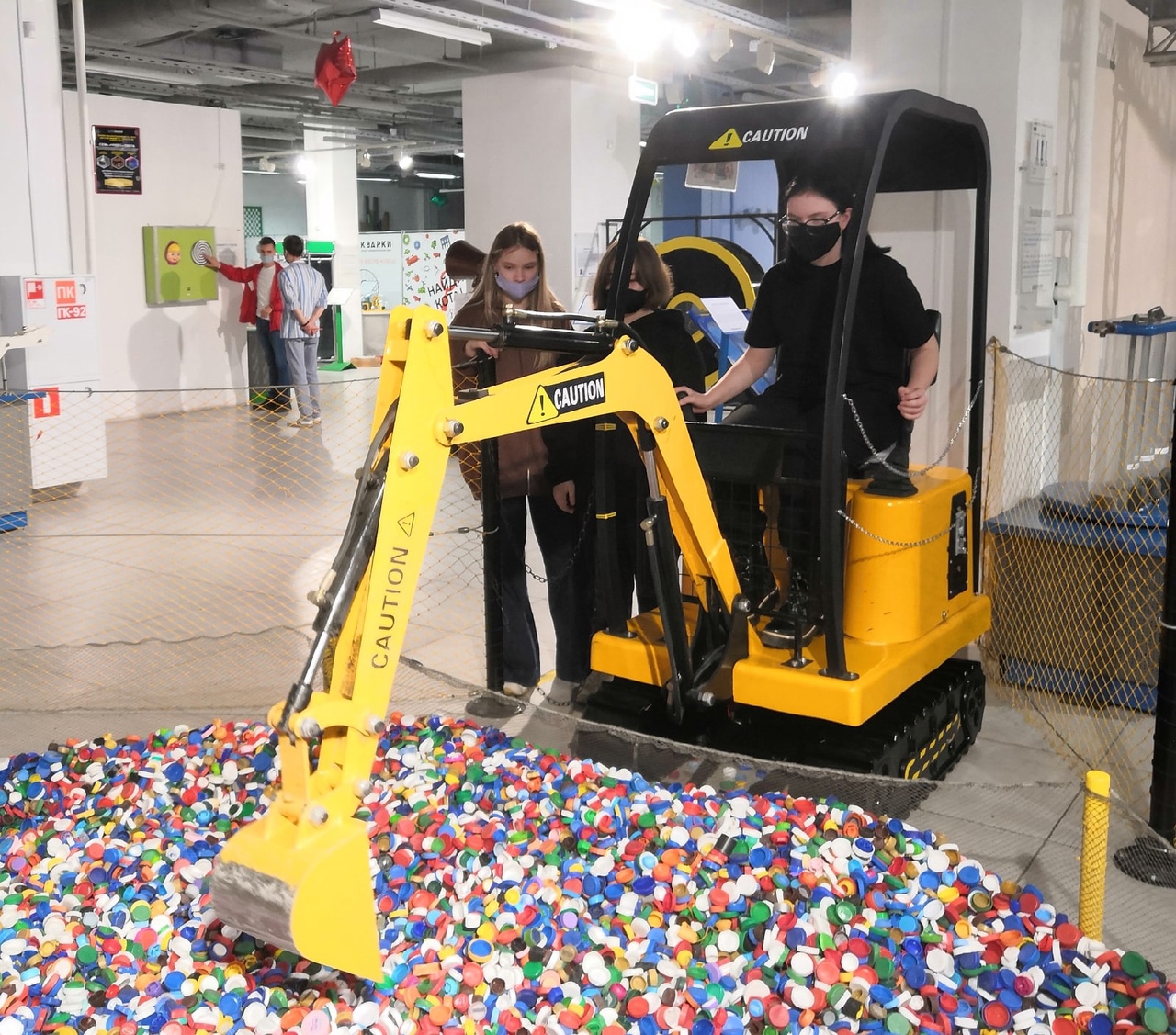 Посещение техноцентра «Кварки» 
         в г. Нижний Новгород
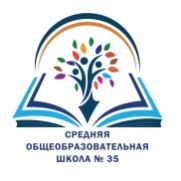 Раздел плана ВР
4. Воспитание активной жизненной позиции и благоприятного климата в классе
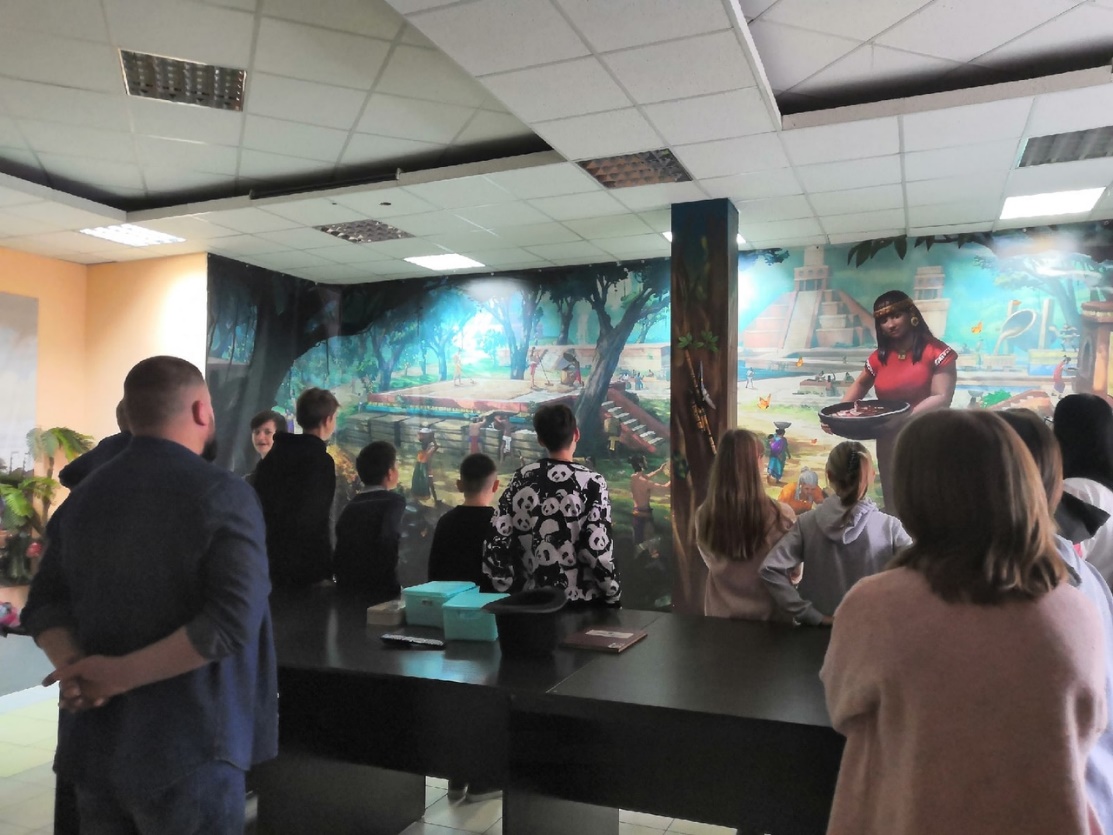 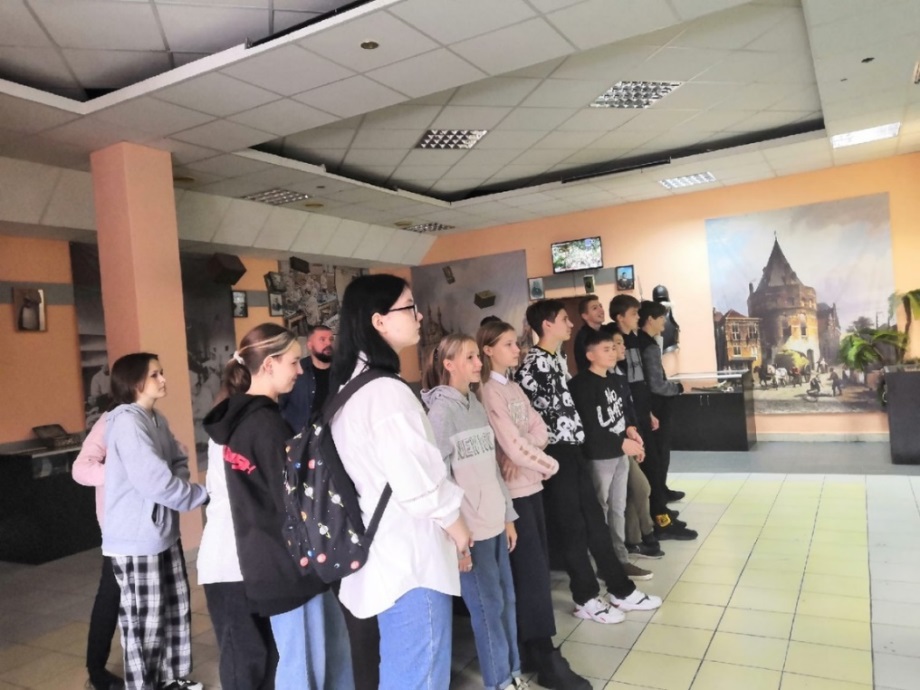 Учебные предметы 
История, 
технология
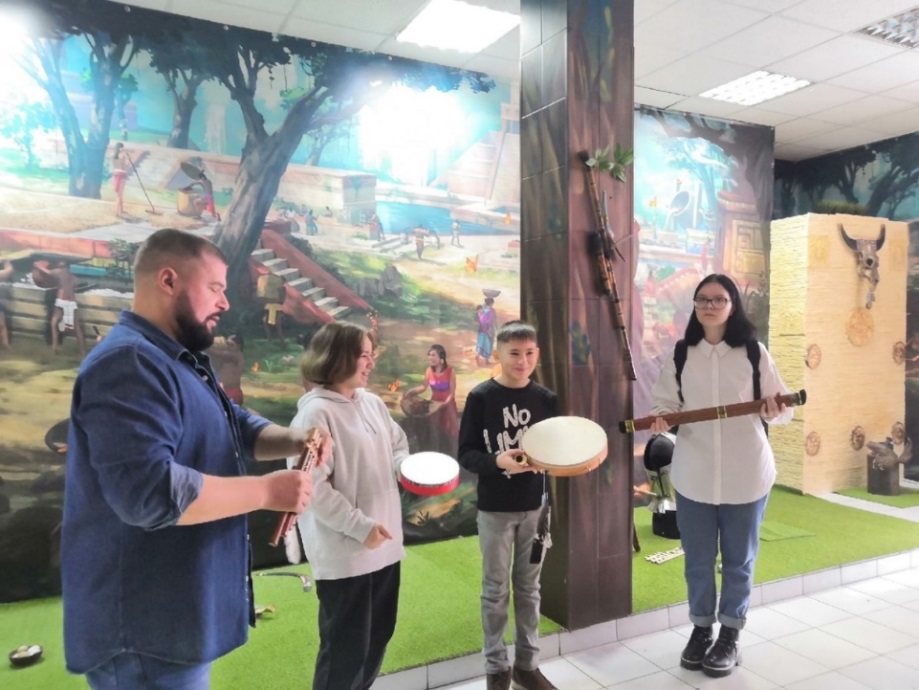 Посещение экскурсии
 в музей истории шоколада
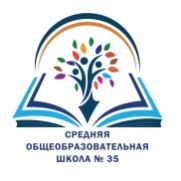 Раздел плана ВР
4. Воспитание активной жизненной позиции и благоприятного климата в классе
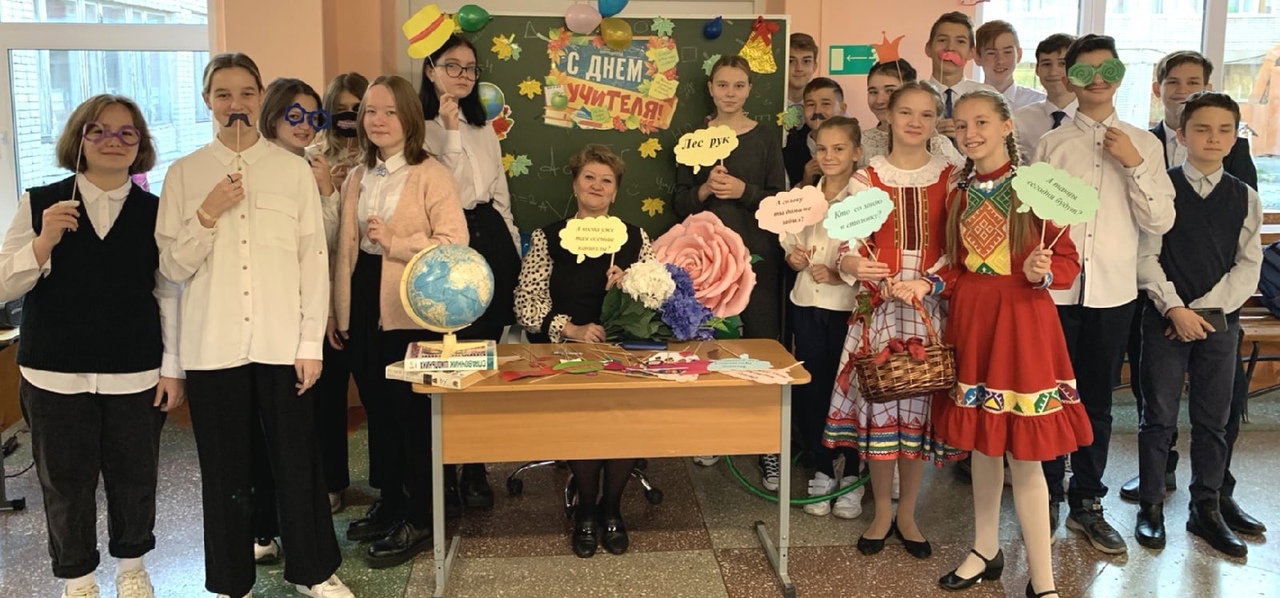 Общешкольное мероприятие 
 «С днем учителя»
(оформление фотозоны)
Экскурсия 
в г. Нижний Новгород
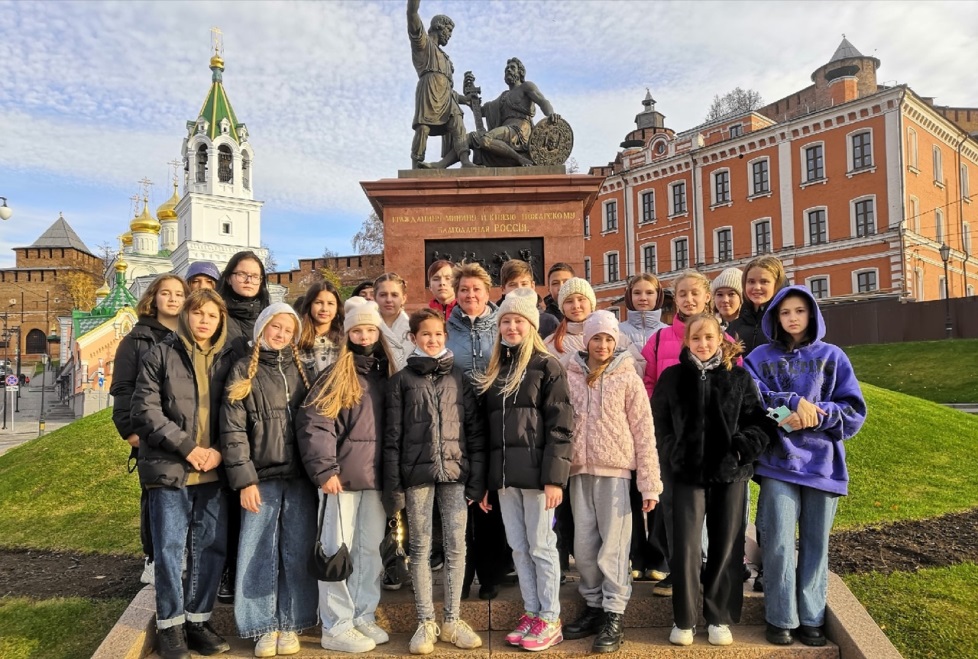 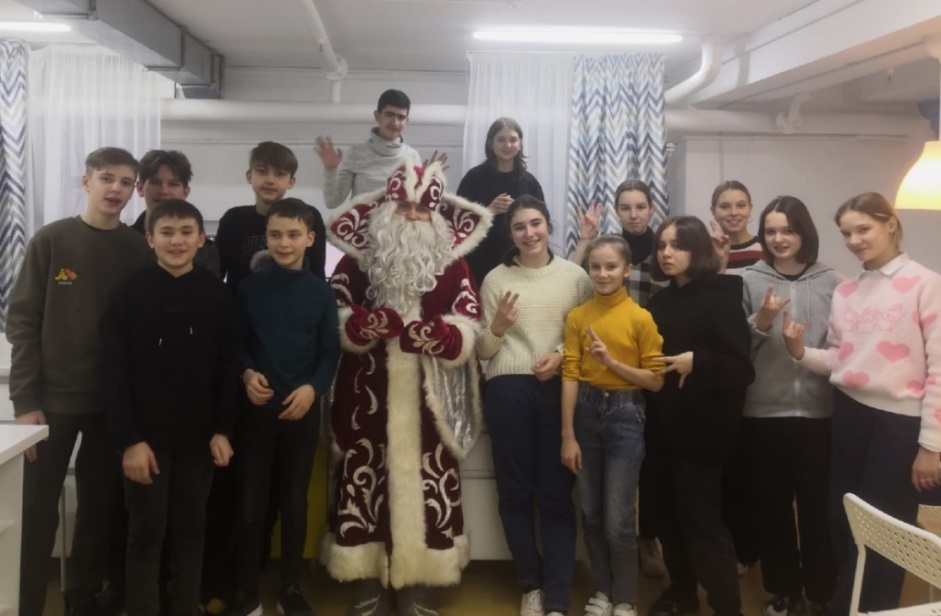 «Новогодний калейдоскоп»
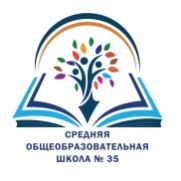 Планируемые  результаты
1.Формирование ответственного отношения к обучению,
    готовности обучающихся к саморазвитию и 
    самообразованию;
2.Знакомство обучающихся через «призму наук» 
с профессиями, связанными со школьными предметами;
3.На этапе предпрофильного образования создает условия для всестороннего 
развития личности, что будет способствовать  выбору желаемого  профиля 
в 10 классе и дальнейшего профессионального самоопределения учащихся;
3. Активная жизненная позиция и создание благоприятного психологического климата
 в классе
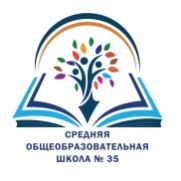 « Ребенок – горящий факел! 
Это то живое пламя, горючим материалом которого является тесная дружба, единая воля, отличное взаимопонимание, деловое сотрудничество, сотоварищество, содружество. И регулирует это пламя классный руководитель. От него зависит потухнет факел или будет гореть все ярче и ярче. И главная роль классного руководителя – поддерживать «огонь» в каждом ребенке»!
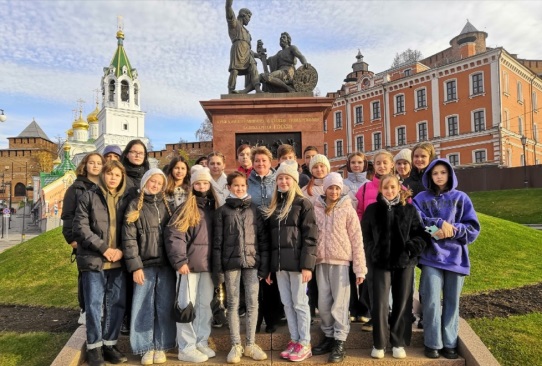 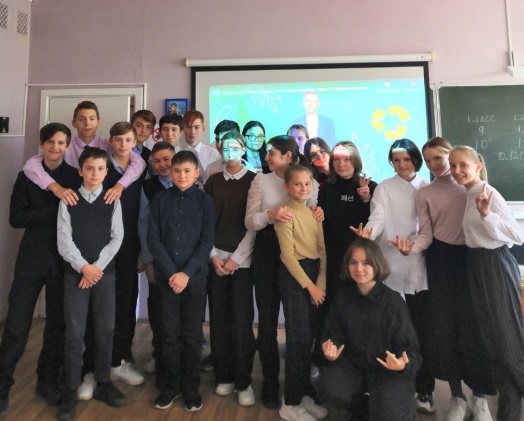 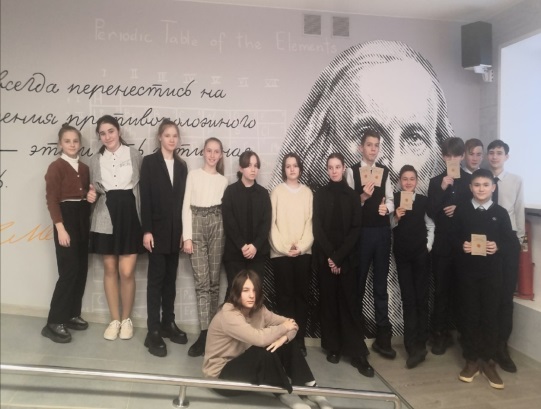